Introduction to Heavy-Ion Physics
Coleridge Faraday
University of Cape Town, South Africa
SA-CERN Trip to University of Venda
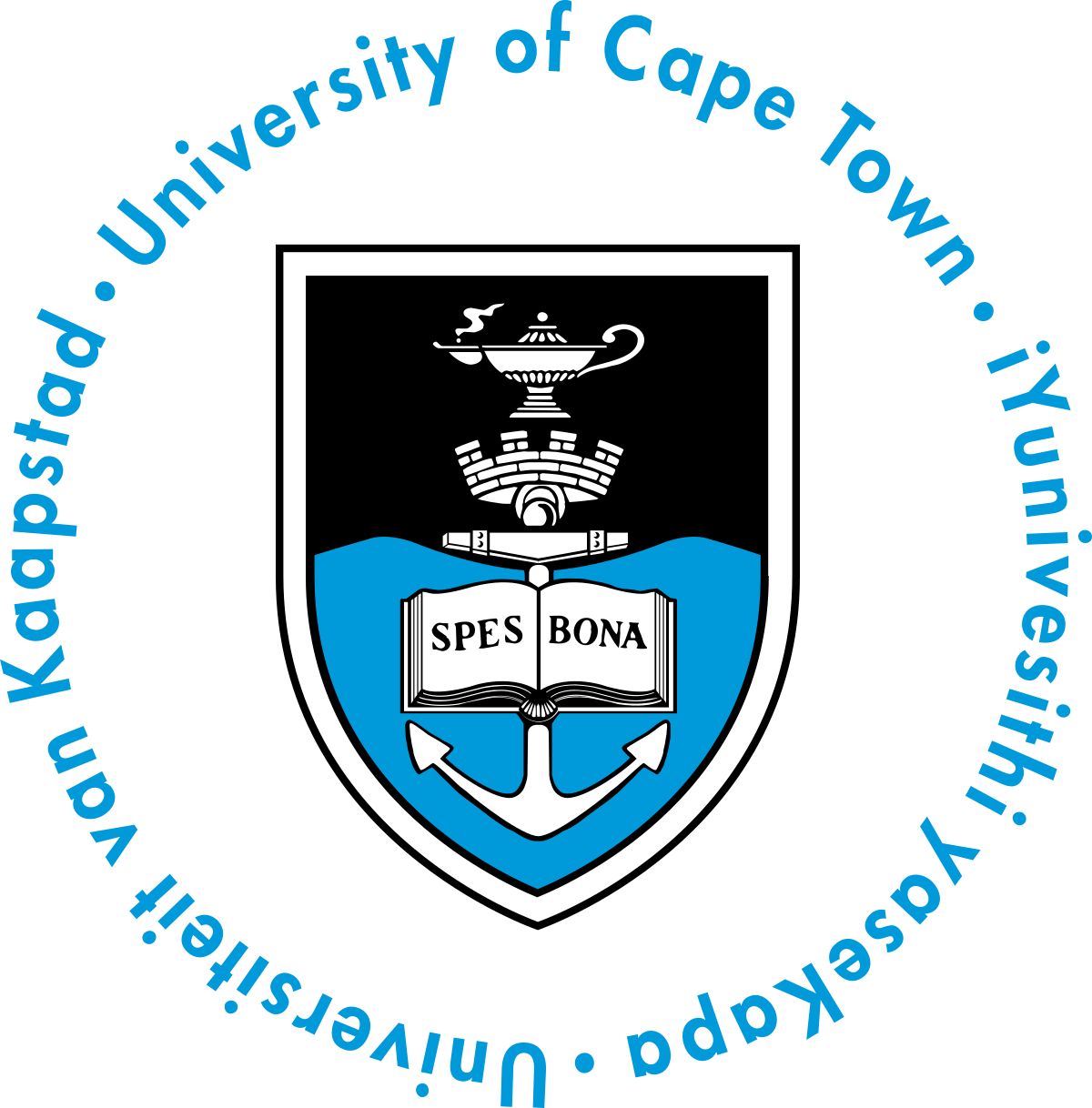 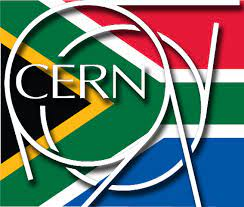 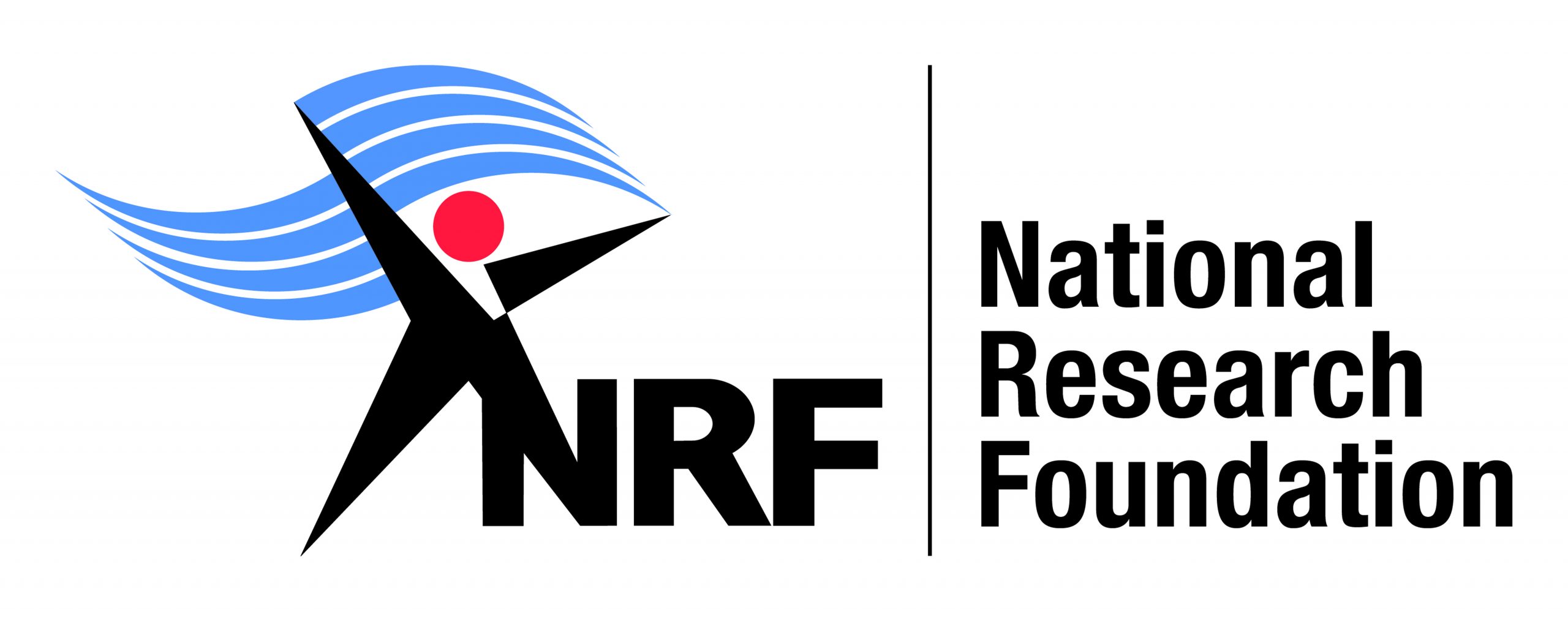 frdcol002@myuct.ac.za
Introduction
Capturing Many-Body Physics
Phase Diagram of Water
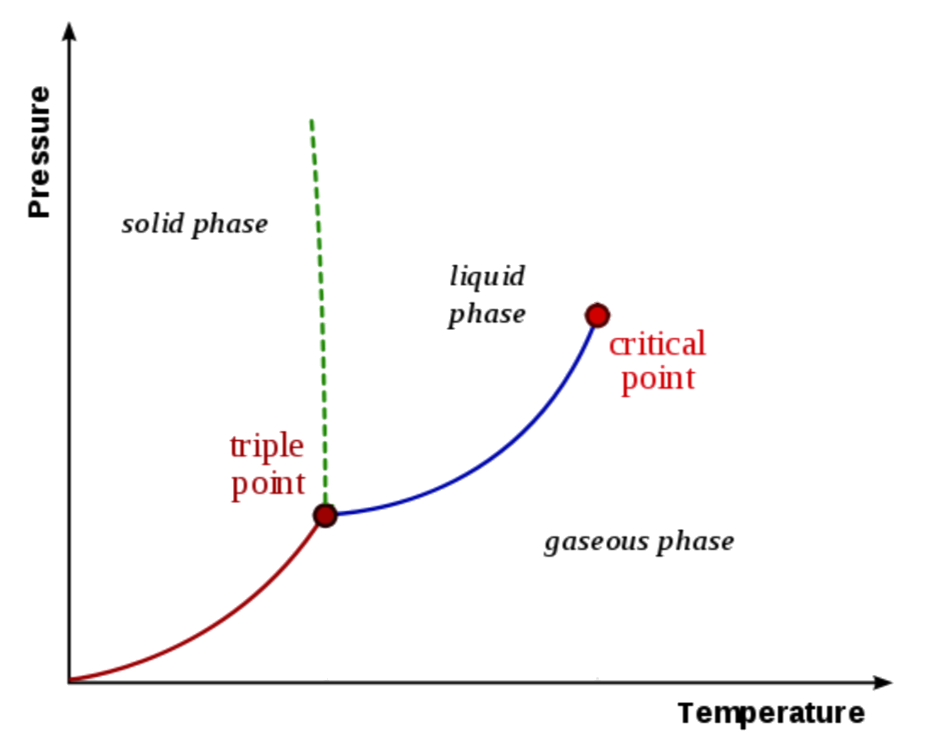 [Speaker Notes: Under different conditions, matter can have radically different properties, and we’d like to represent that visually using a phase diagram.  What are some properties we associate with various phases of matter?  Solid, liquid, gas.  Note that the lines correspond to first order phase transitions: a rapid change from one state to another.  Under our everyday conditions, water is either a solid, liquid, or gas, and it’s a solid until it’s liquid.  After the critical point, the phase transition becomes a crossover.  E.g. butter.]
What are We Studying?
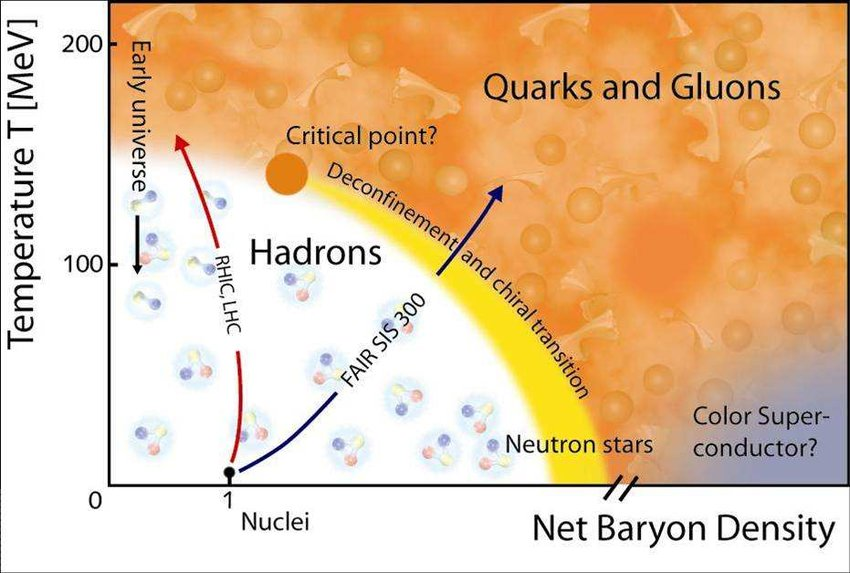 The emergent, many body properties of nuclear matter (quarks and gluons)
[Speaker Notes: We’ll review these ideas in reverse order]
What does that mean? Forces
Electromagnetism
Gravity
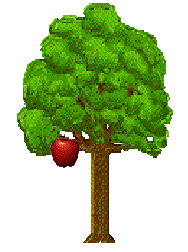 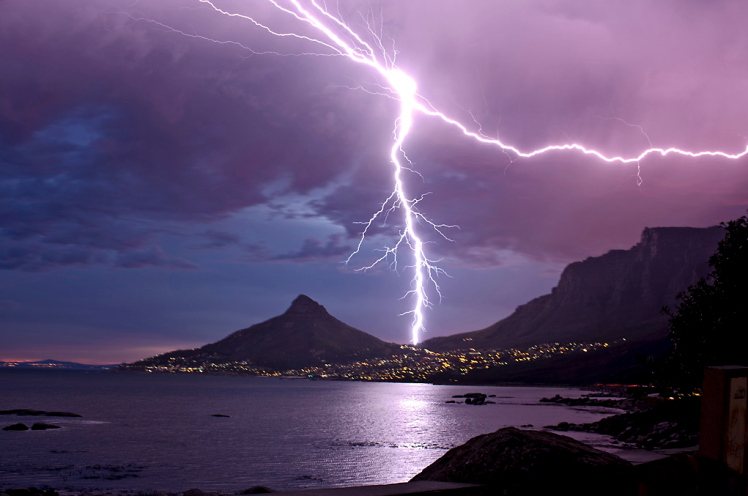 starchild.gsfc.nasa.gov
John Maarschalk, travelblog.portfoliocollection.com
Weak
Strong
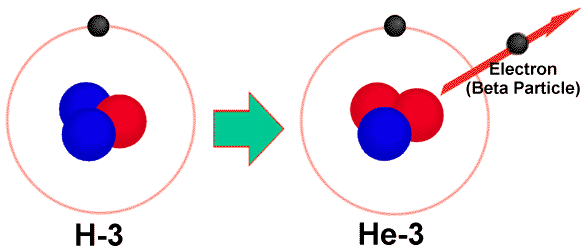 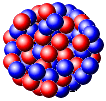 lhs.lps.org/staff/sputnam/chem_notes/tritium_decay.gif
Zoom in on the Nucleus
Nuclei made up of protons and neutrons
p, n made up of quarks and gluons
Analogous to electrons and photons
Confined to p, n under normal conditions
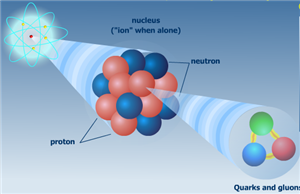 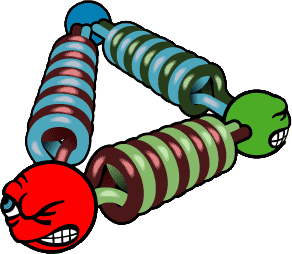 nobelprize.org
[Speaker Notes: Nobel prize for asymptotic freedom.  Confined for strong force; cf electromagnetic force for which we see the charges (electrons) and the force carriers (photons)]
Strong Force
Described by quantum chromodynamics (QCD)
Extremely complicated, even today
Conservatively, 9 years’ of Nobel Prizes
Clay $1M Prize: prove ∃ mass gap
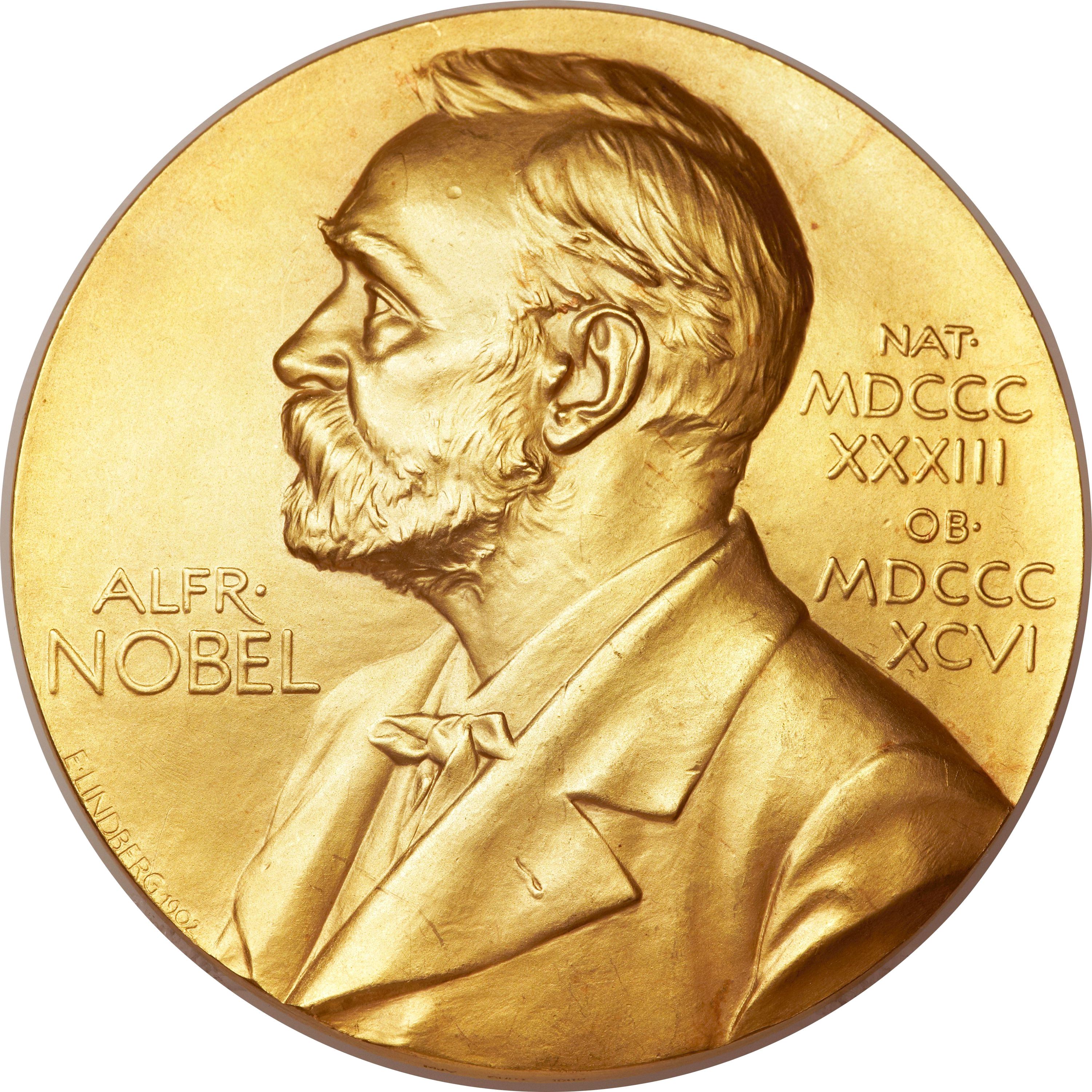 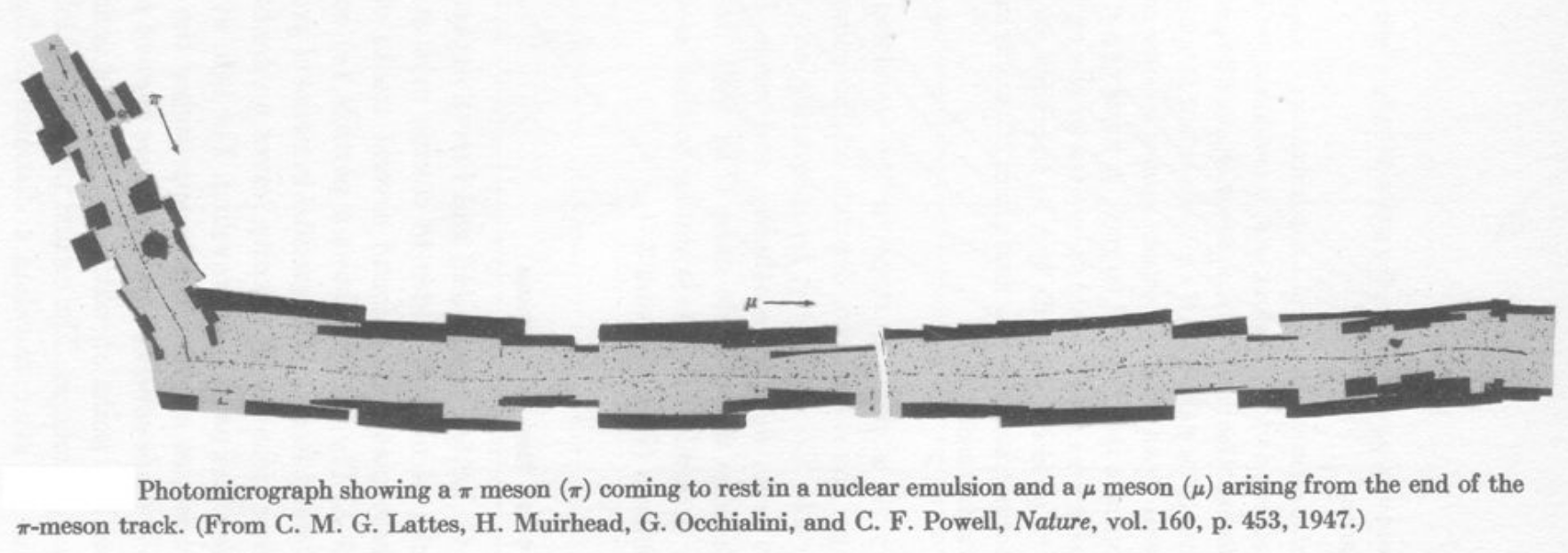 [Speaker Notes: QCD: three colors; only observe color neutral (white) objects like protons, neutrons, pions.  Why?
14 Nobel Prizes in total
Fundamental unknown questions: mass gap, confinement, chiral symmetry breaking; proton mass]
One vs Many
Much of physics is particle physics
What is the motion of a single object?
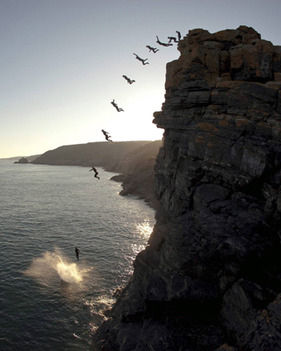 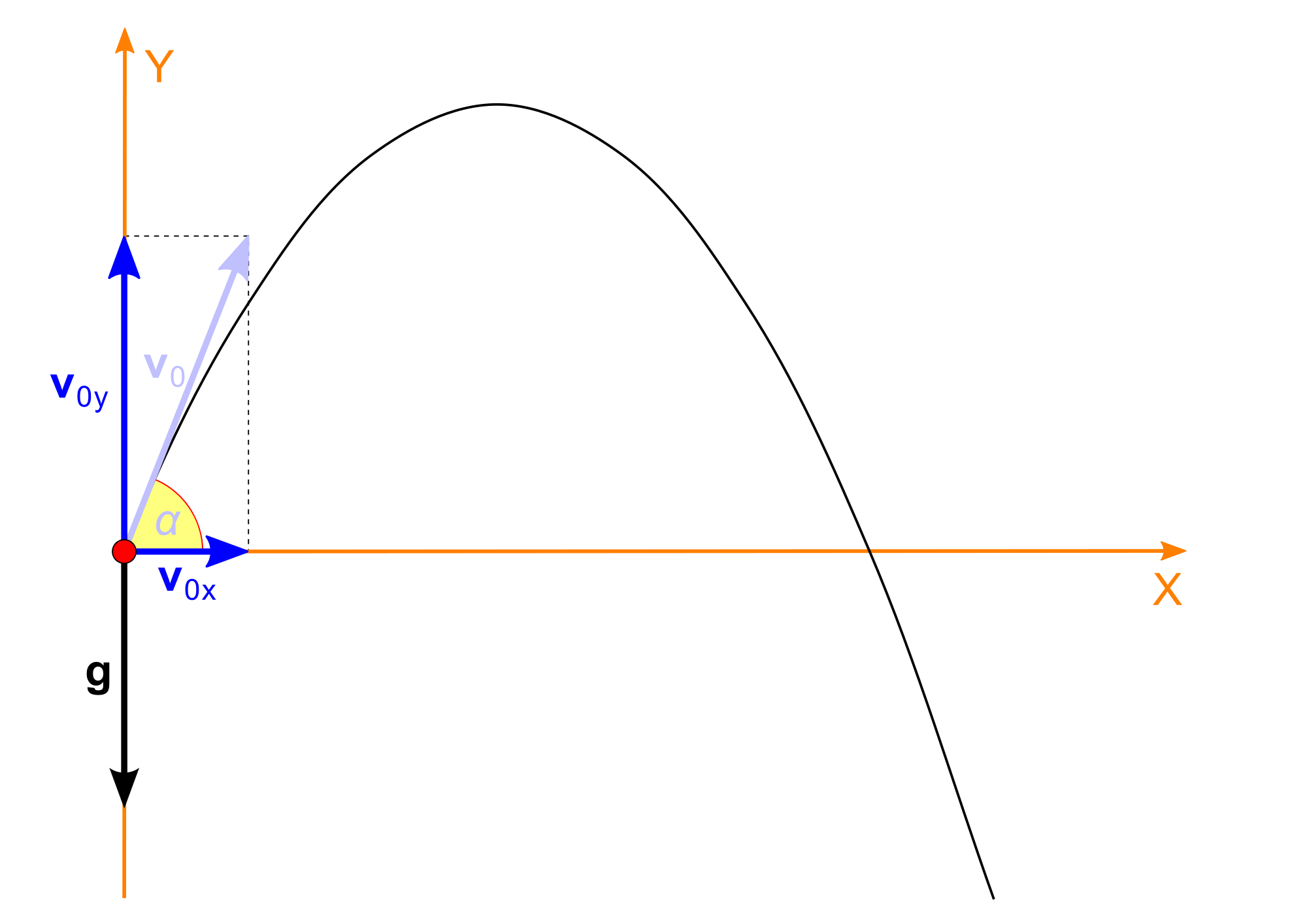 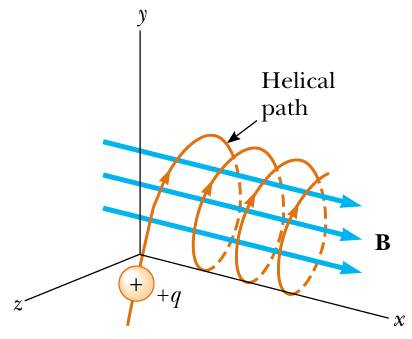 [Speaker Notes: Projectile motion; parabolic, t^2 motion of a cliff diver; an electrically charged particle in a magnetic field]
Many Body Behaviour
How does Maxwell equations + quantum mechanics lead to, e.g., water?
One H20 is very boring
Vibrates, rotates
Extremely well understood
Lots of H20 is very interesting
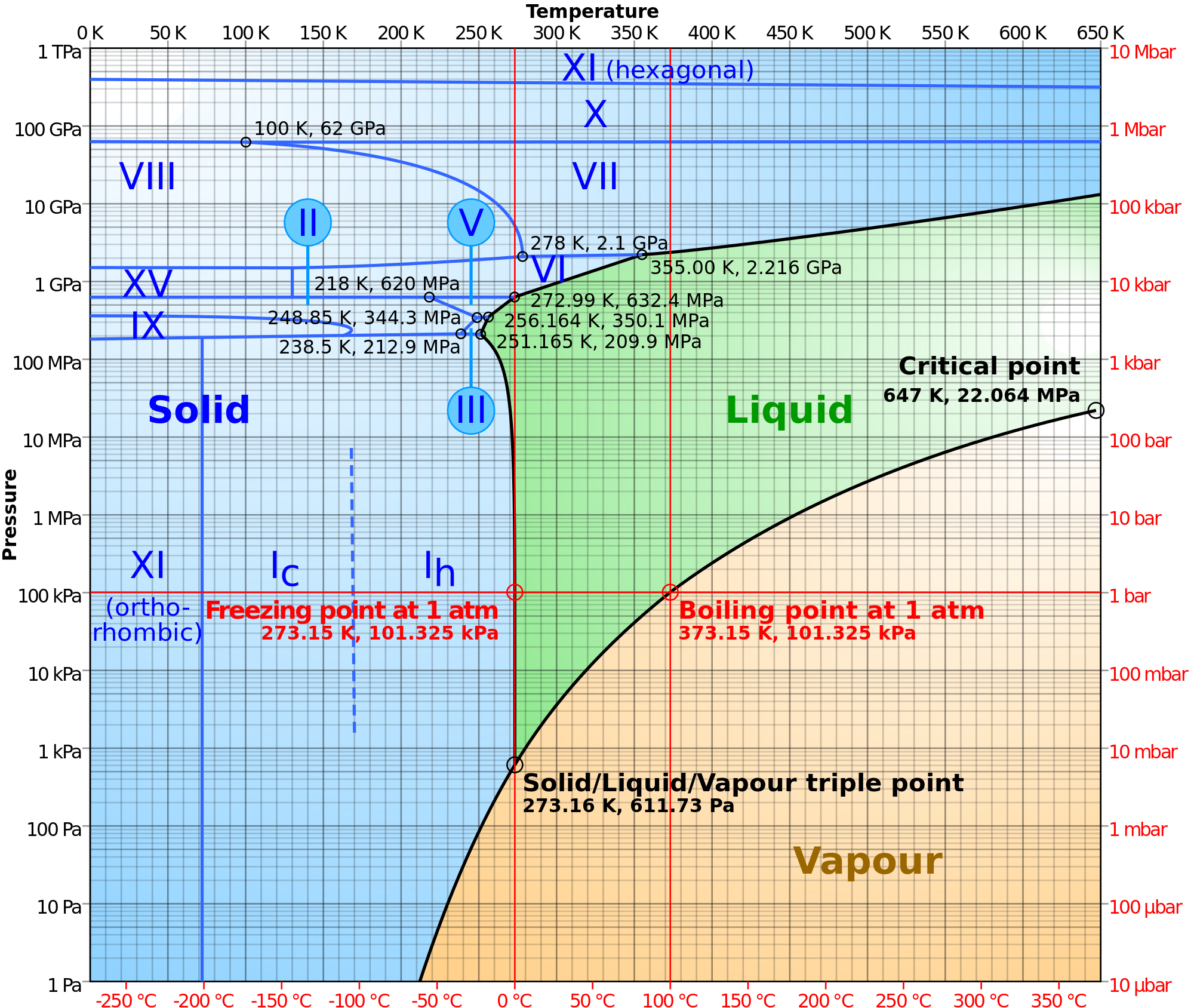 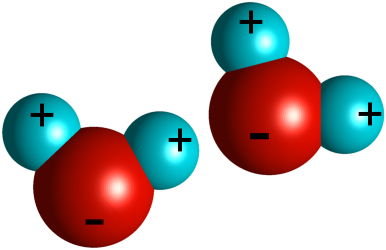 http://howyourbrainworks.net/content/
neutral-polar-and-electrically-charged-
particles
http://en.wikipedia.org/wiki/Phase_diagram
[Speaker Notes: Fundamental rules of the game are known and fixed.  How does having a lot of stuff lead to complex dynamics one cannot easily predict from those simple fundamental rules?]
Emergent Phenomena
Many particles together can have collective behavior
Pressure, temperature, compressibility, waves
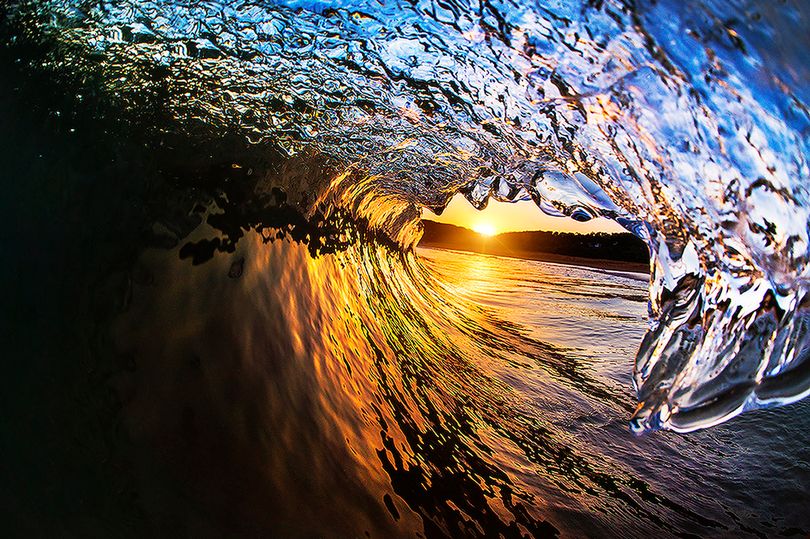 [Speaker Notes: Profoundly affects not only the questions we can ask, but also whether we can even answer those questions.  For example, we won’t be able to answer the question: what will the temperature be on July 25, 2019 like we can for July 25, 2018.  But we will have a good idea of the range of values.]
Much of QCD Particle Physics Understood
e+p Collisions
p+p Collisions
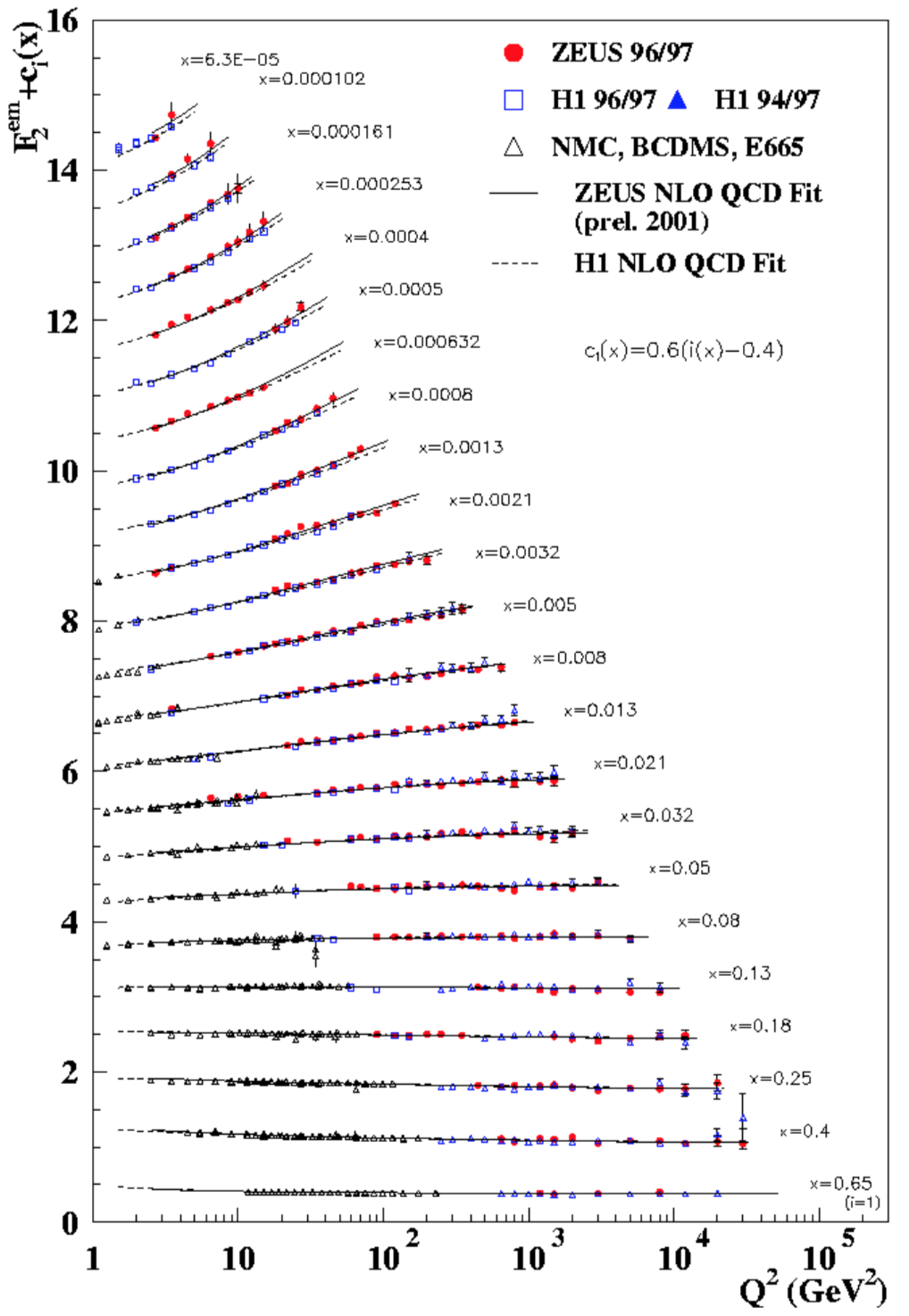 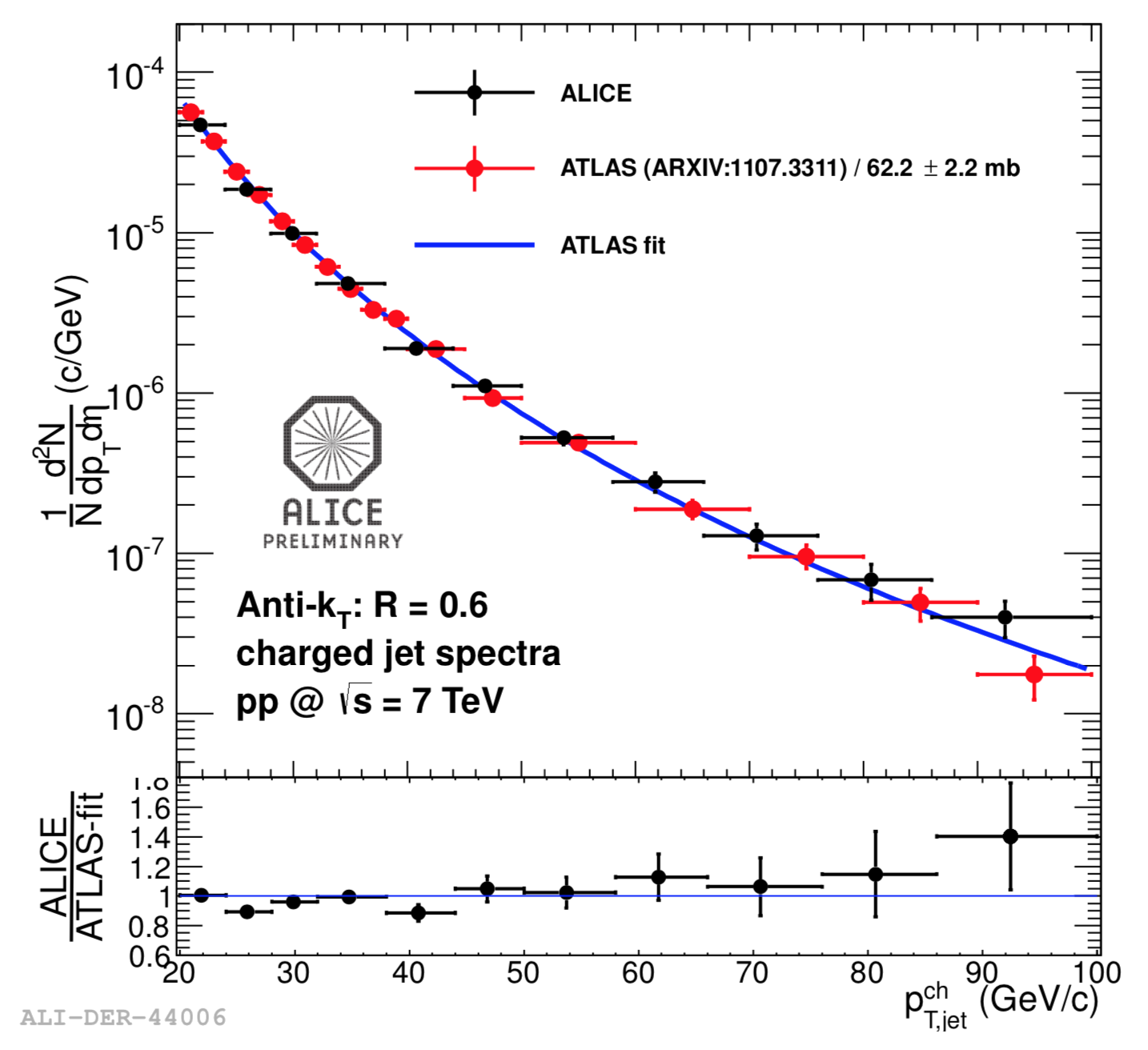 [Speaker Notes: Like a single H20 molecule, much of the physics of small amounts of QCD matter is well understood]
Phase Diagram of Nuclear Matter
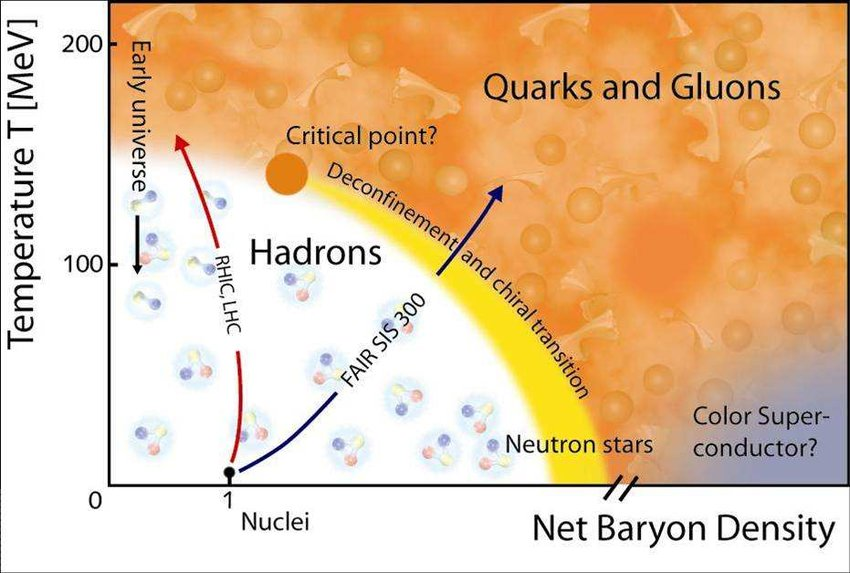 Lots of question marks!
[Speaker Notes: What happens if we stick a lot of QCD matter together.  What emergent properties do we see?  Introduce name of quark-gluon plasma.
What are the properties of a large amount of nuclear matter in extreme conditions?
Pressure, energy, entropy, speed of sound, viscosity, heat capacity, …
Phase transition: first order? crossover?
Ice to liquid water vs. melting butter
How much stuff is needed for us to see emergent phenomena?]
Motivation
WHY?  Basic Curiosity
Desire to know:
What are the unchanging physical laws of the matter that surrounds us?
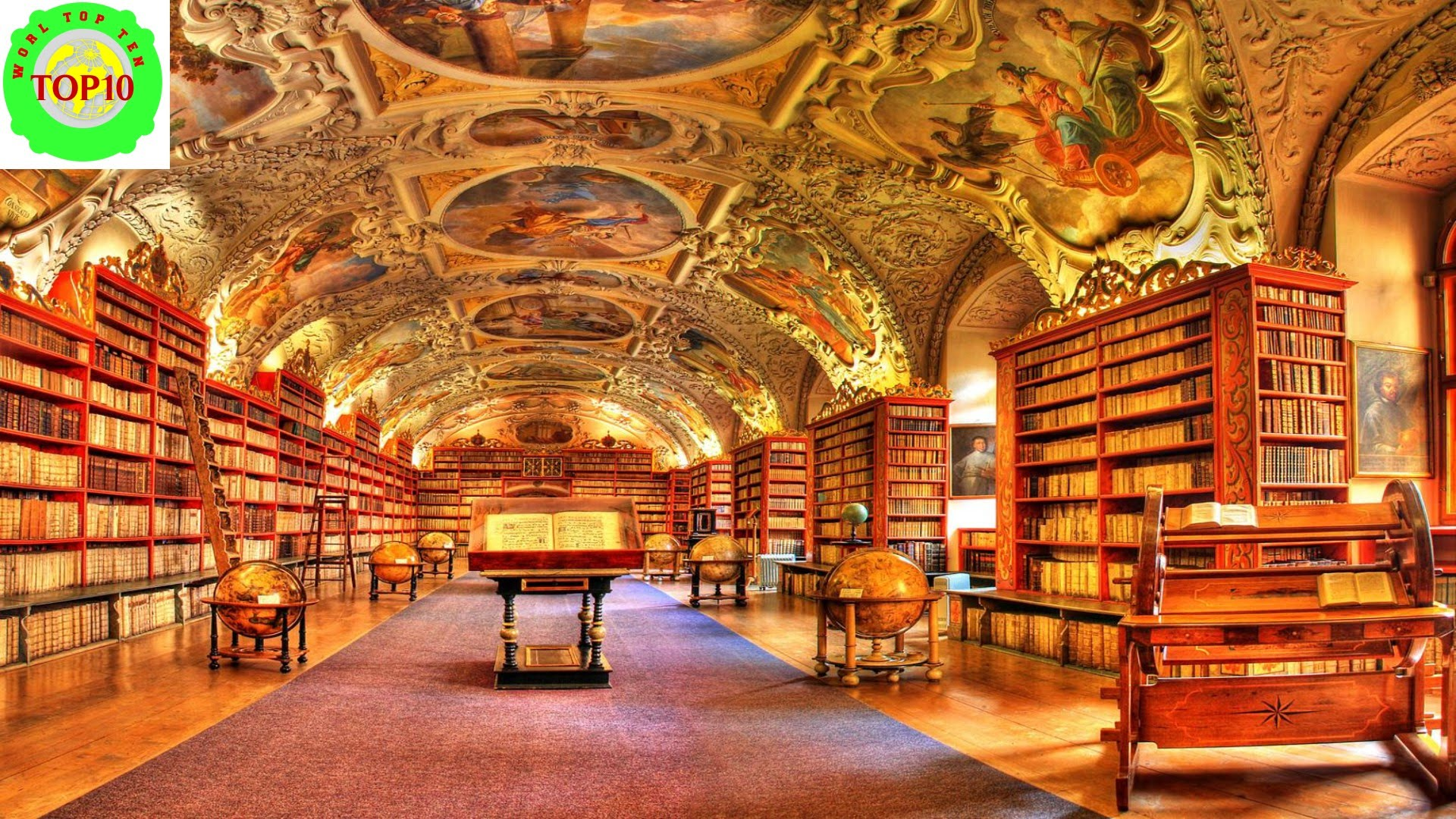 [Speaker Notes: A lot of time & money spent; why bother?  Let’s measure and record for the rest of time the fundamental properties of some of the matter around us]
WHY?  Seek Perfection
Is there a most perfect liquid?
Fundamental, (quantum?)lower bound?
Is it 1/4p?
Due to black hole entropy in 5D?
Is it due to HeisenbergUncertainty?
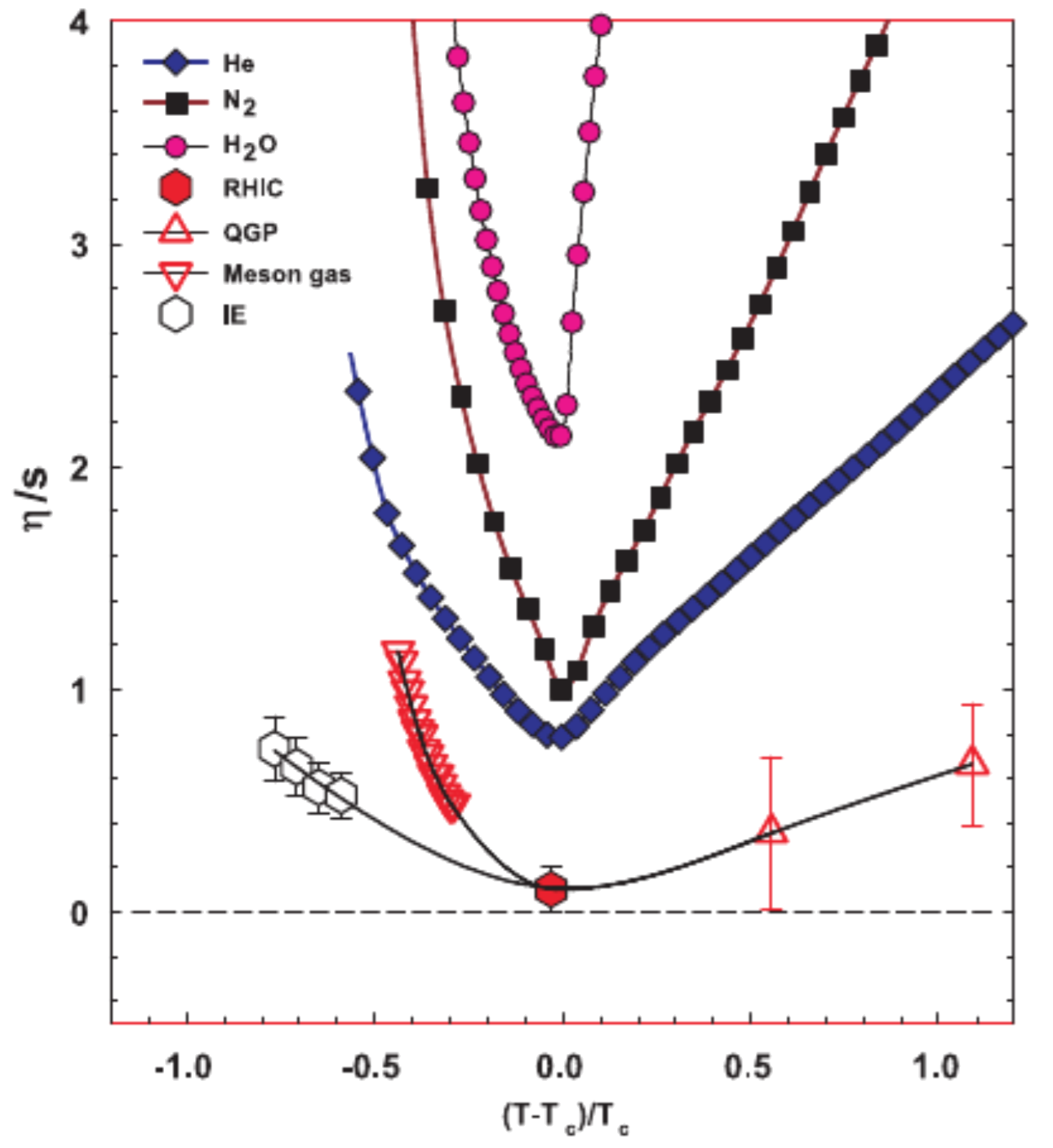 WHY? Early Universe
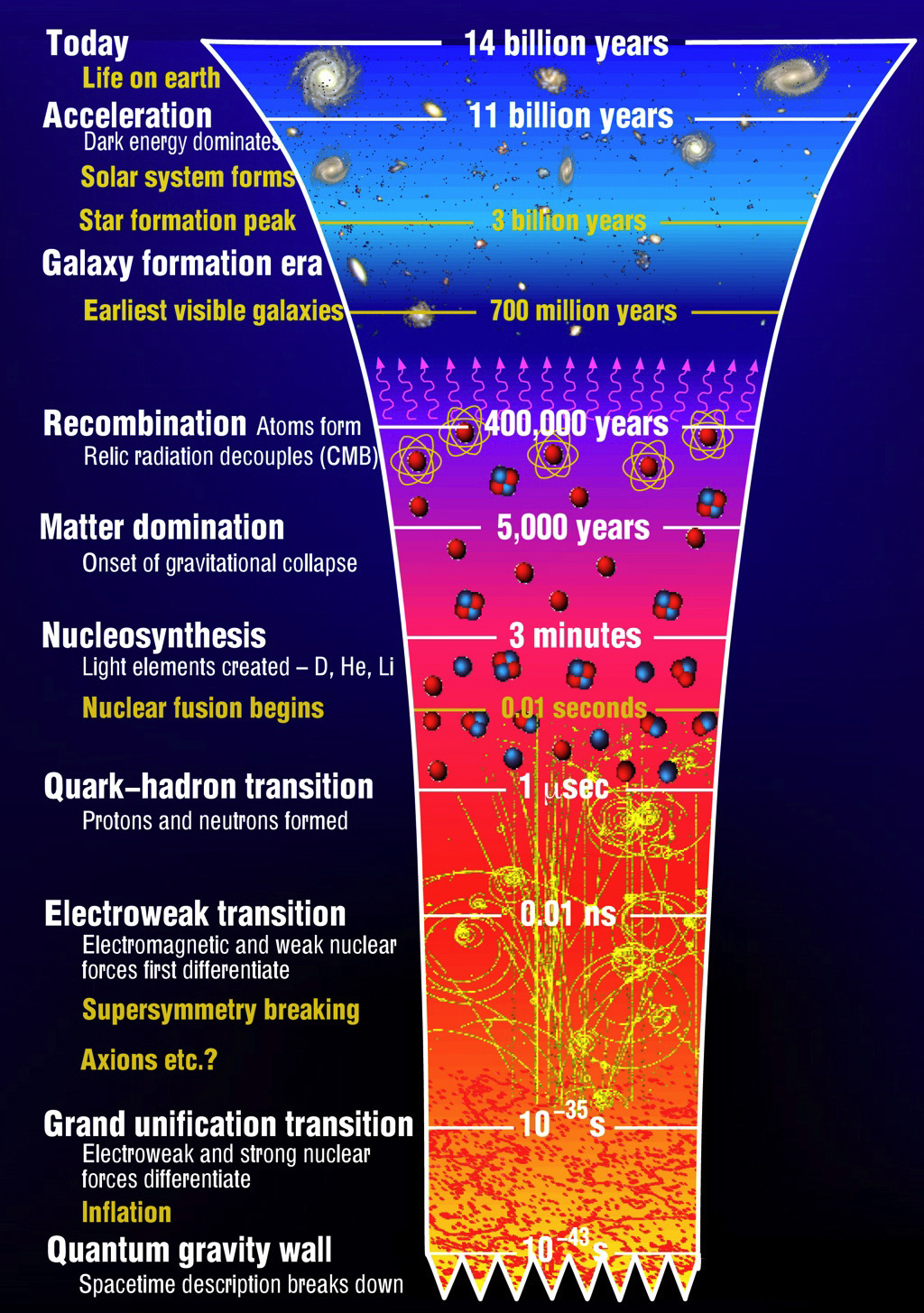 Turn up the heat, turn back the clock
Physics of a trillion degrees
→ 
Physics a micro-second after the Big Bang
WHY? Connections to Plasma/CM
Does quark-gluon plasma organize itself like a weakly-coupled gas?
Or more like a strongly-coupled fluid?
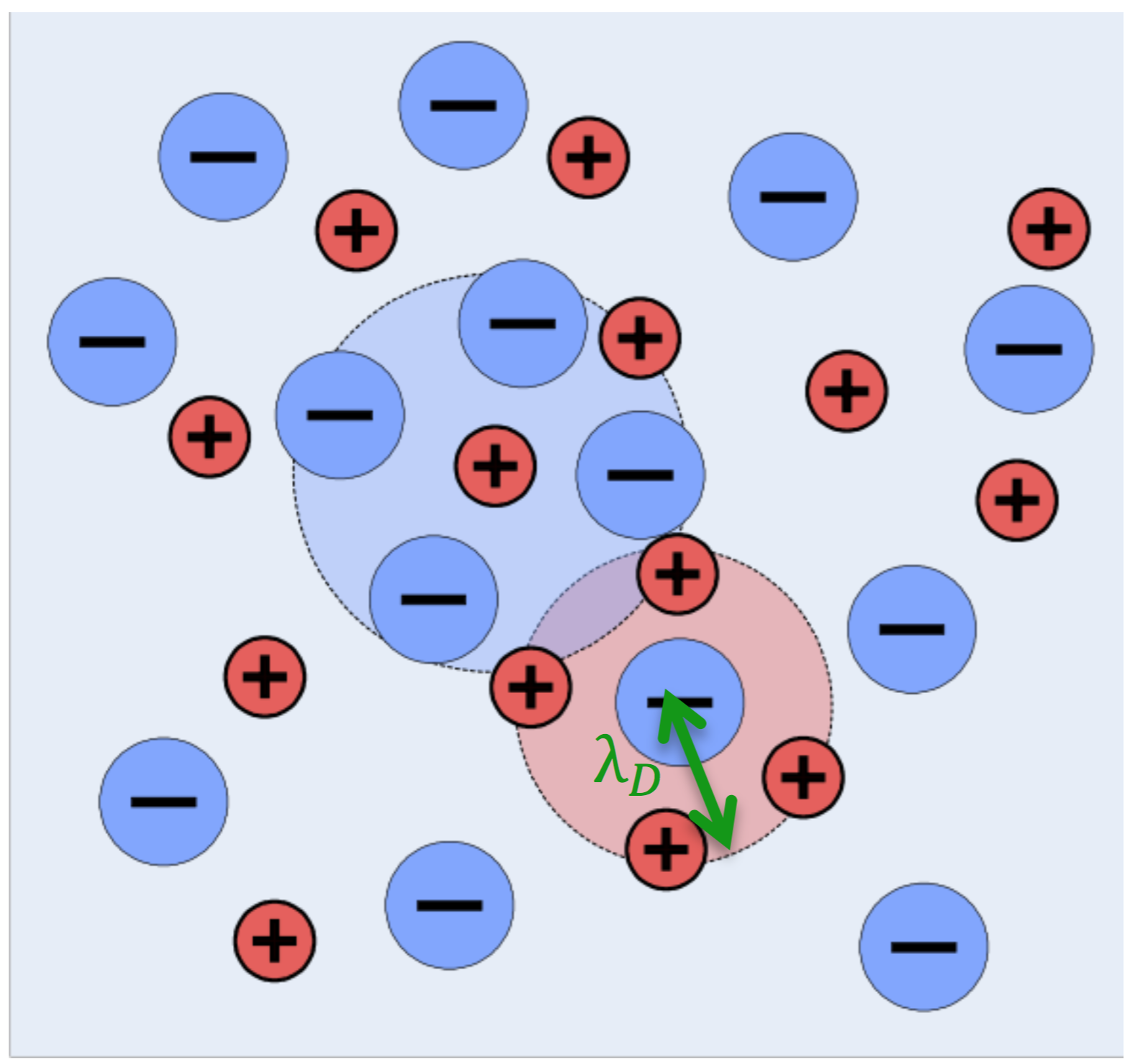 Debye screening
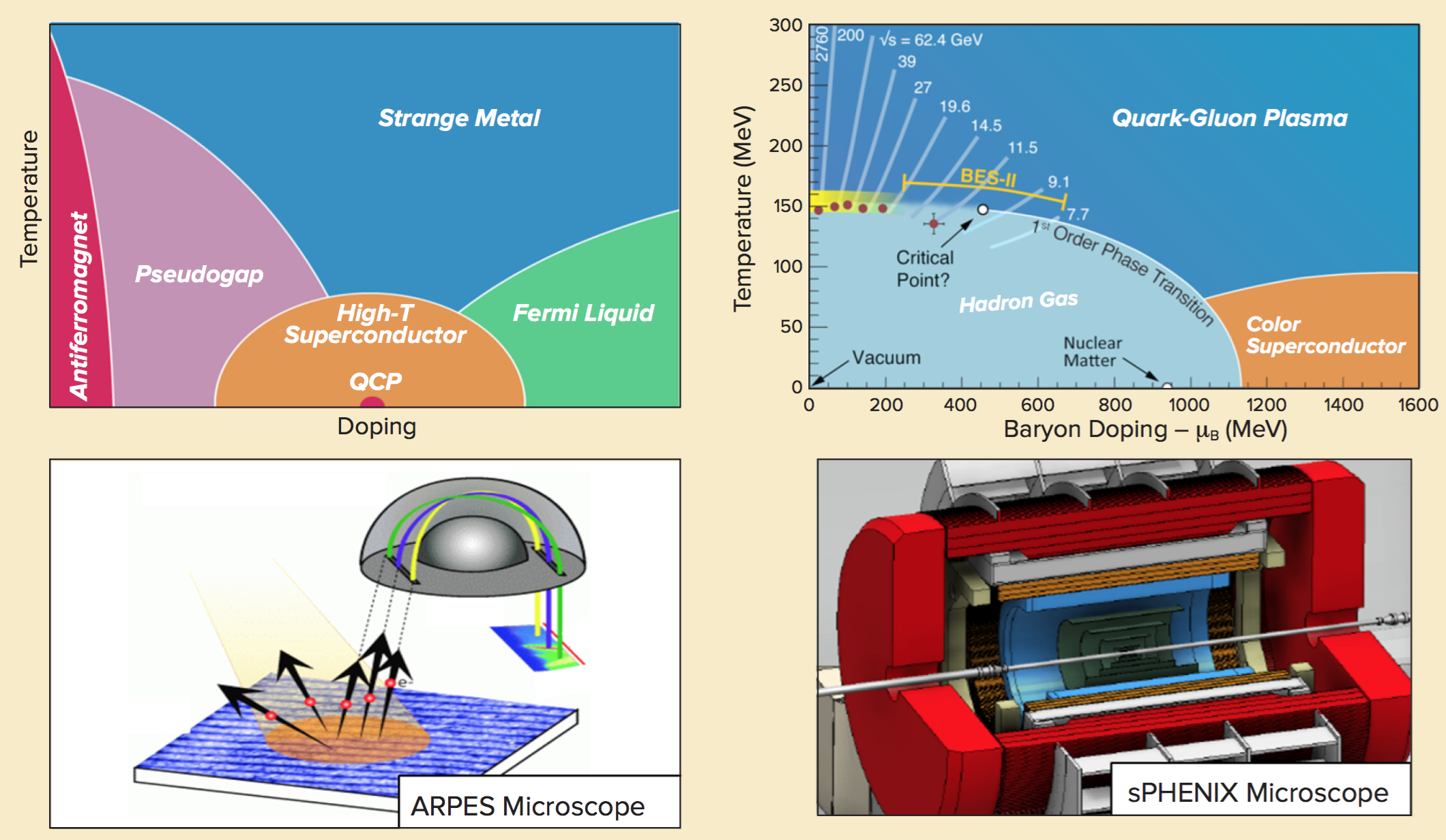 [Speaker Notes: Strongly coupled systems are a major open problem, with likely connections to high T superconductors]
Measurement
The Quark Gluon Plasma
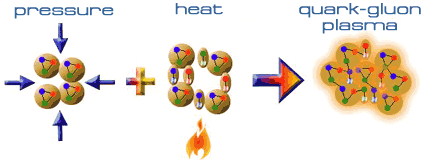 Hadrons overlap
Quarks roam freely in the medium (deconfinement)
Temperatures of a trillion degrees
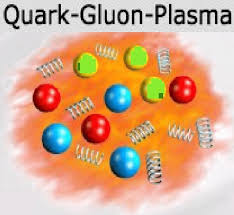 https://www.researchgate.net/figure/Illustration-of-quark-gluon-plasma-QGP-comprising-several-red-green-blue-RGB_fig12_280969662
How hot is a trillion degrees?
100,000x hotter than the center of the sun
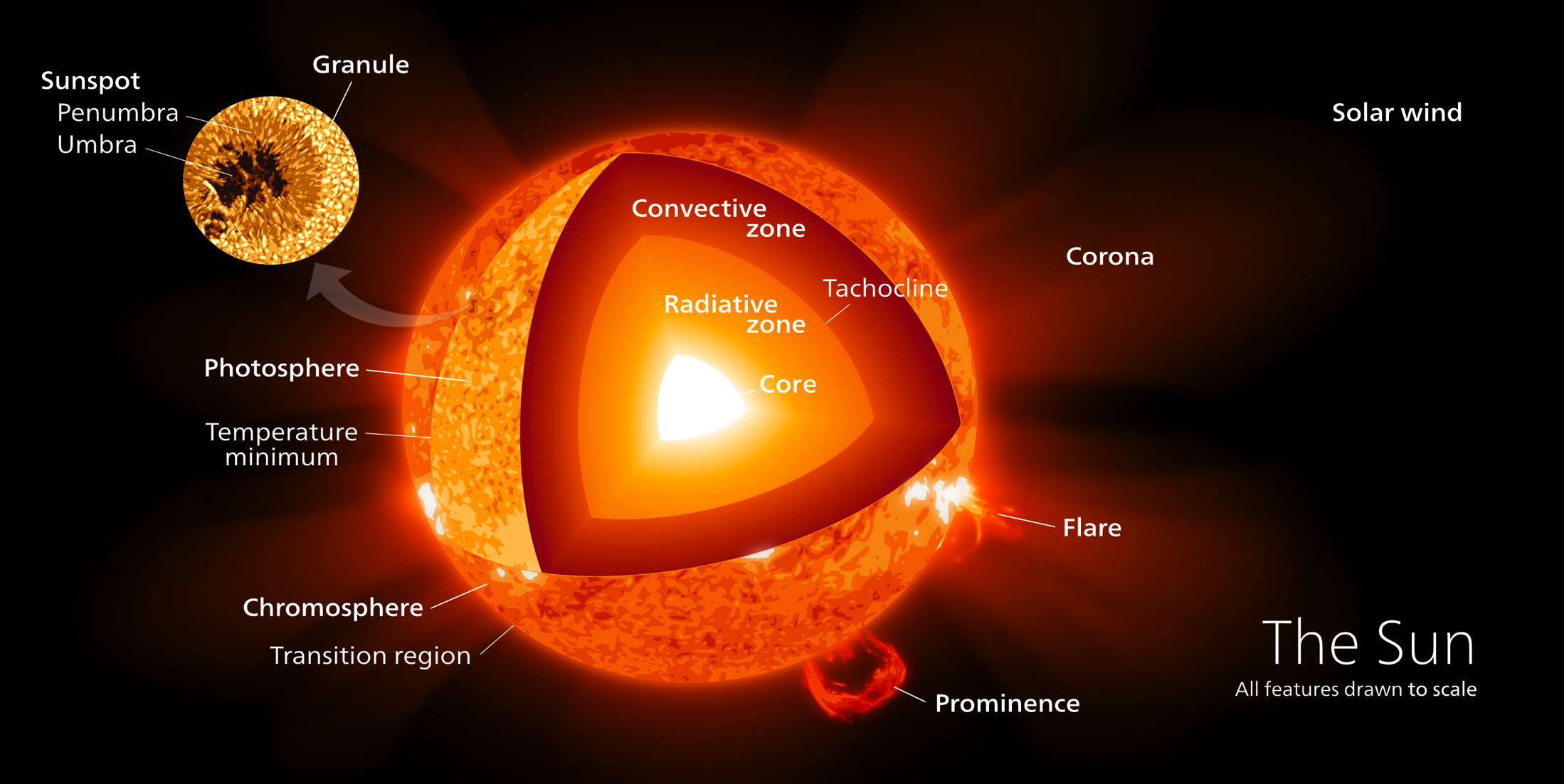 [Speaker Notes: And it only cost $1bn!

Note: surface of sun is 6000K (and that’s what gives us sunburn from 150 million km away).  Center of sun is 100 times hotter than the surface of the sun.]
Incredibly Complex Measurements
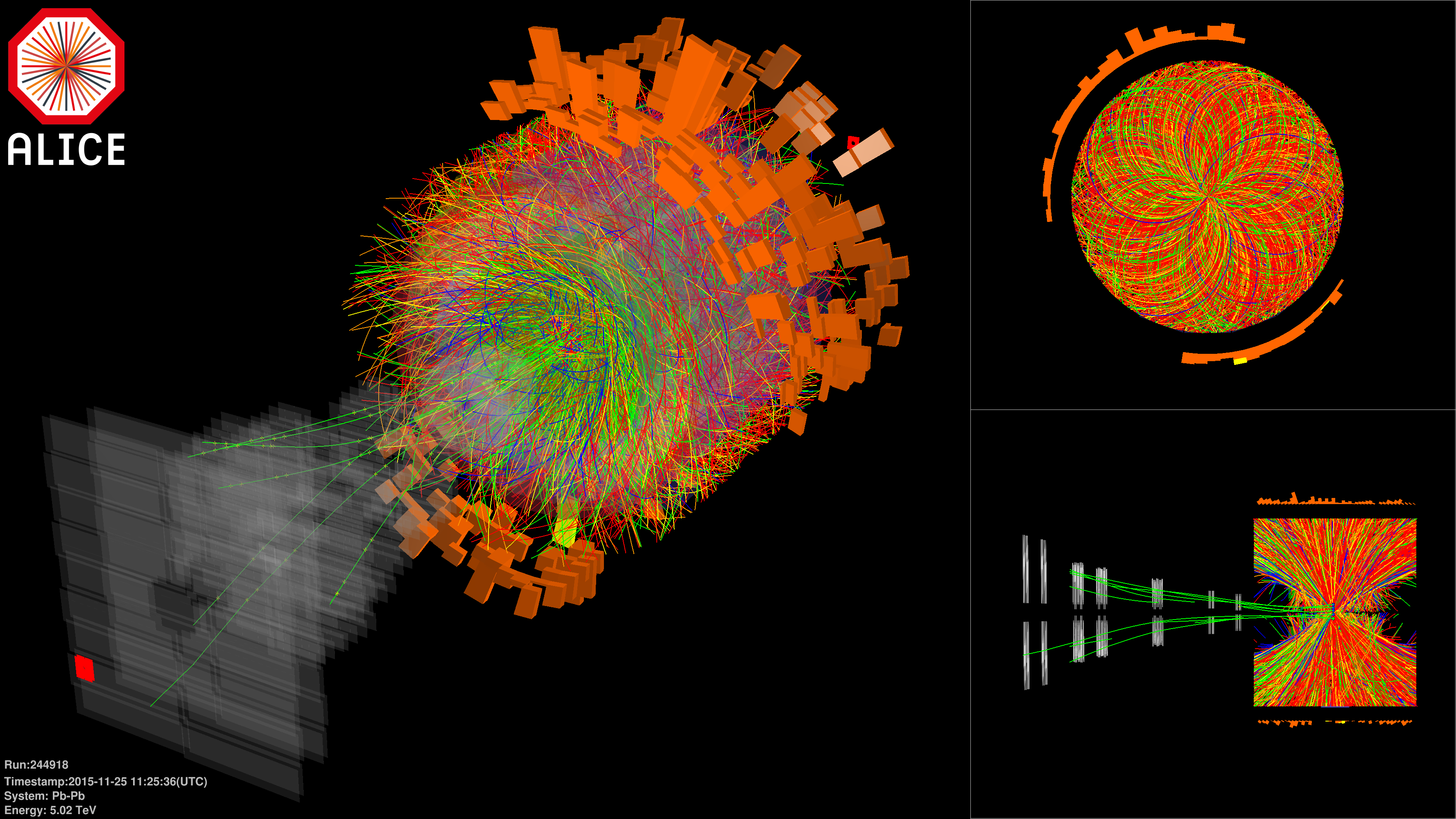 [Speaker Notes: And yet we can extract some useful information!]
Measuring the Quark Gluon Plasma
QGP in heavy-ion collisions lasts for only ≃ 10−23 s! → difficult to probe
Theory
Experiment
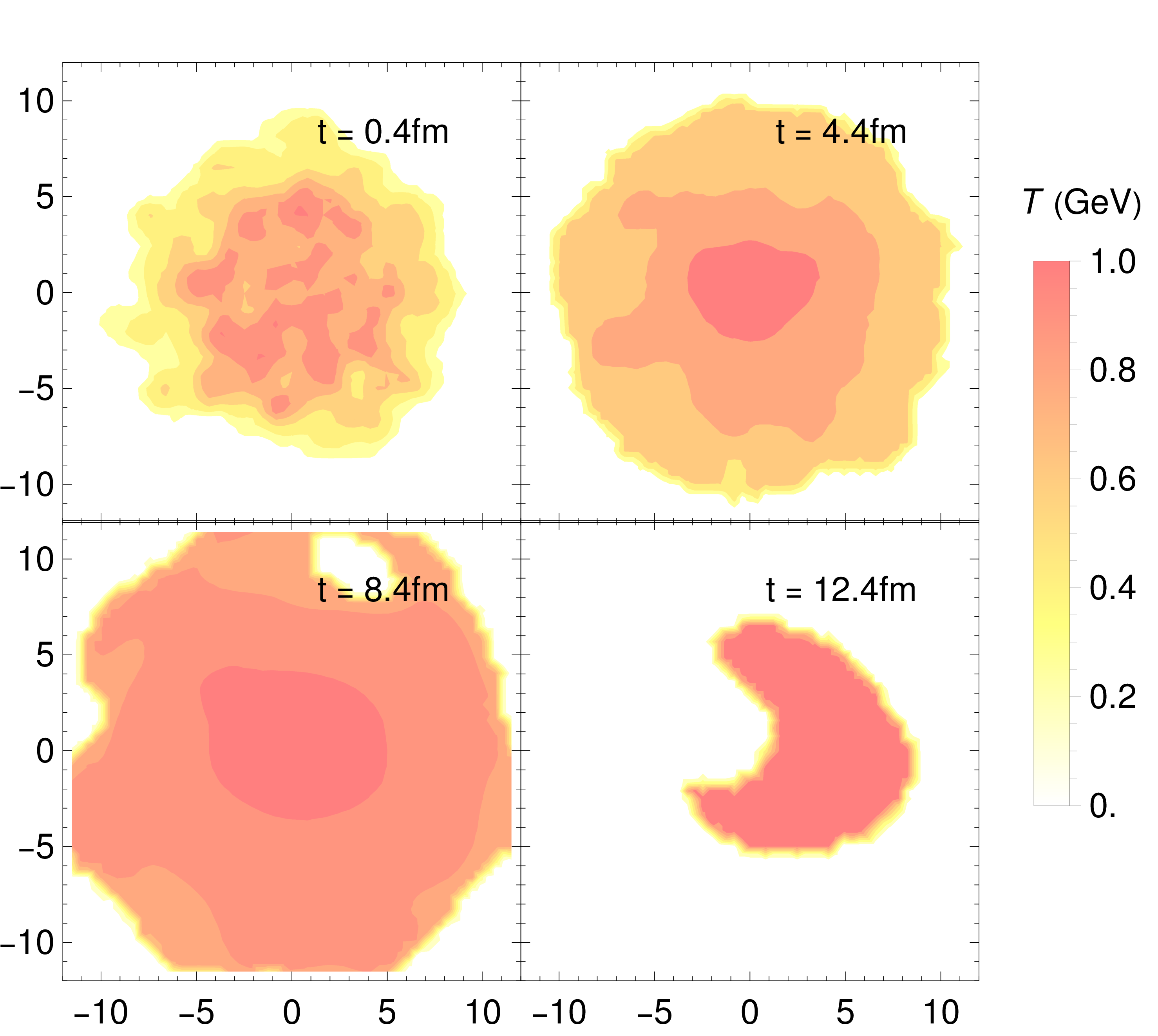 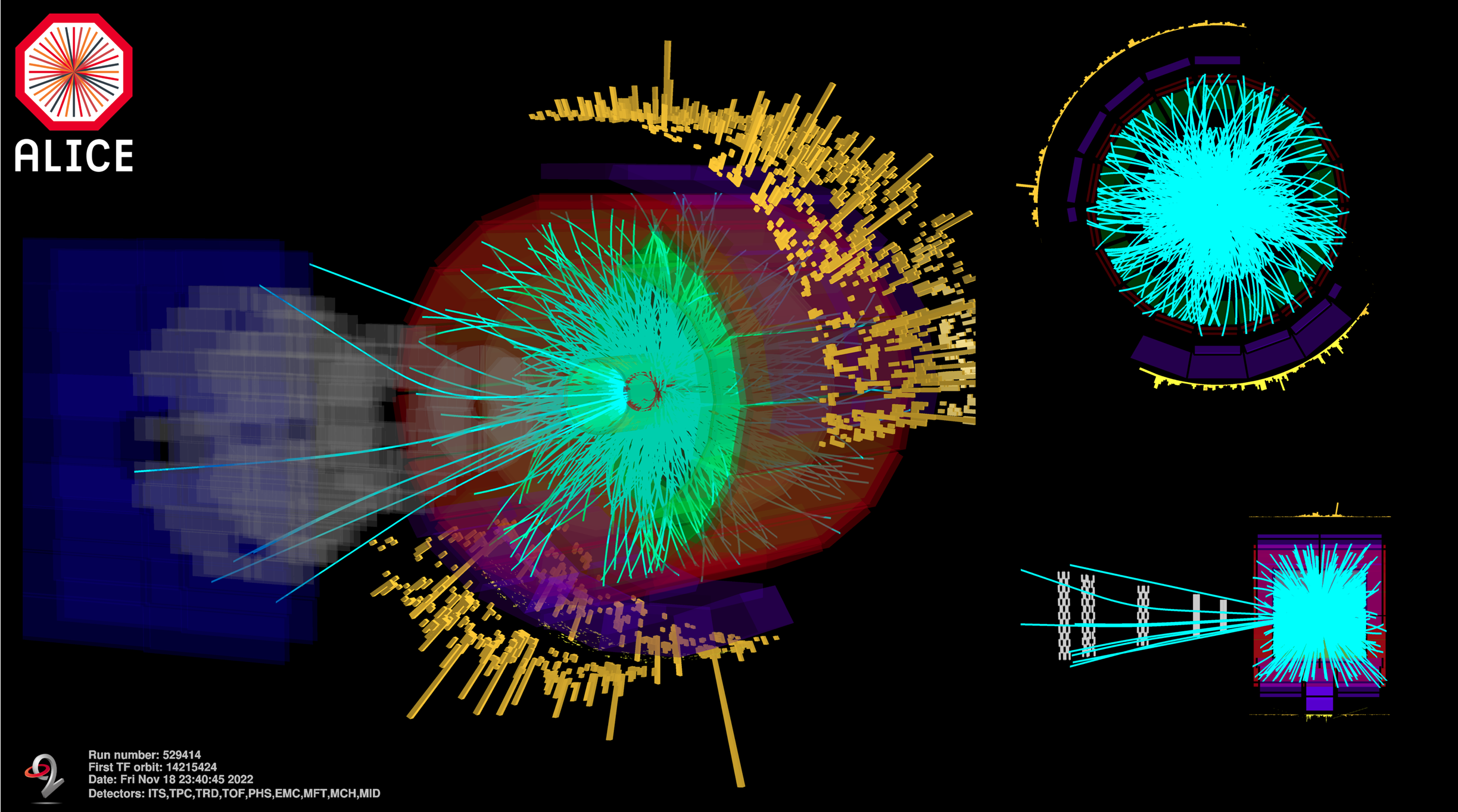 ?
How do we know a QGP is formed?
Look for signatures of QGP formation
How does the QGP effect the properties (momentum, amount, angular direction, etc.) of particles detected in the detector
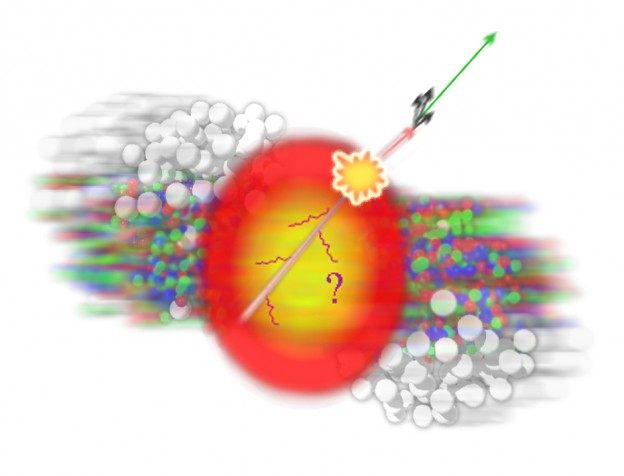 Signatures of QGP include
Strangeness Enhancement
Collective flow
Jet quenching
Signatures of the QGP
Strangeness Enhancement
Jet Quenching
Collective Flow
Particles lose energy through interactions in the QGP
Thermal equilibration leads to higher mass quarks (strange quarks) being produced
Pressure gradients change the distribution of particles
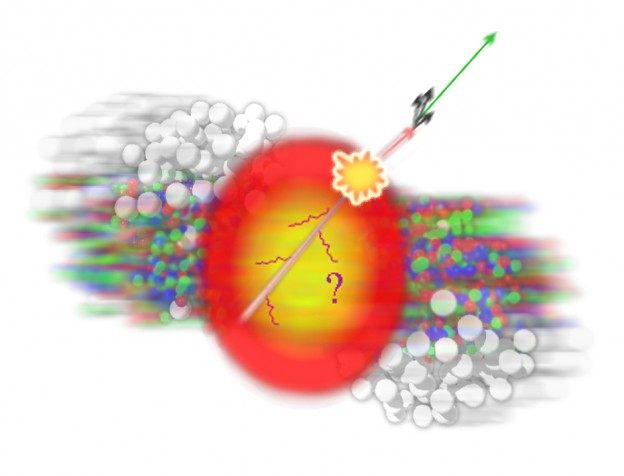 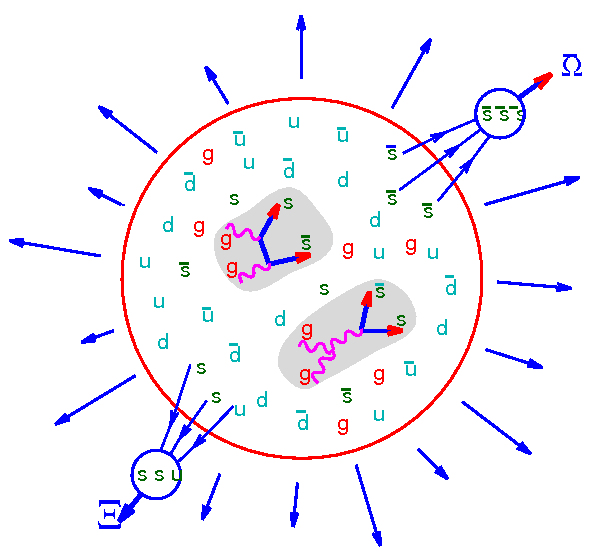 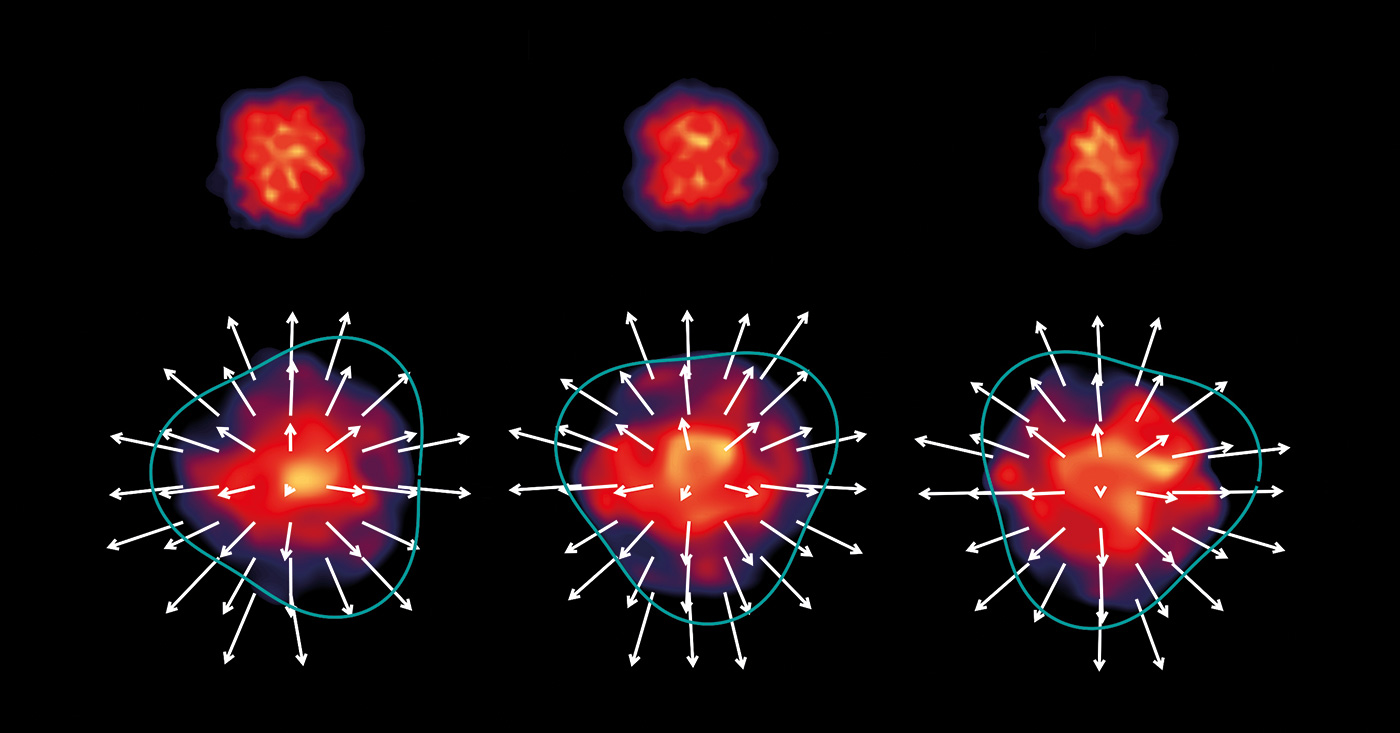 Geometry of a Collision
The Glauber Model
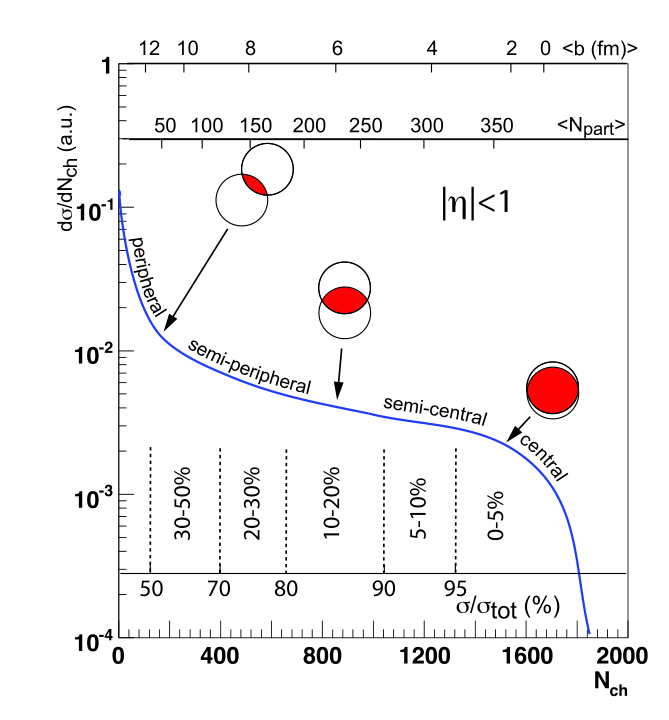 The Glauber Model is used to understand geometrical aspects of a heavy-ion collision
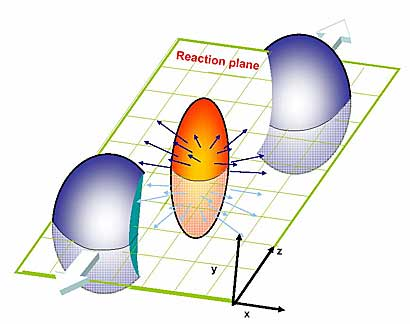 Assumes
Nucleons are distributed independently in the nucleus 
Nucleons interact with other nucleons, but are undeflected
The Glauber Model continued
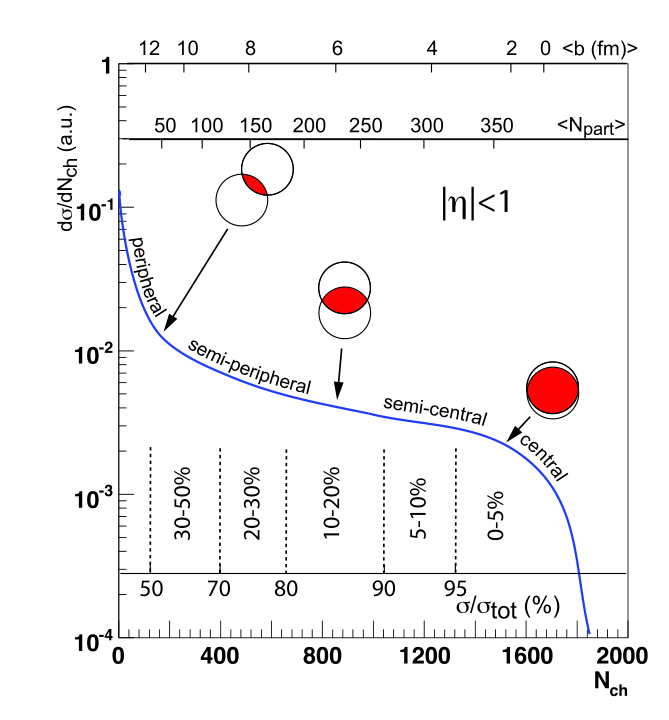 Overlap region
Spectators
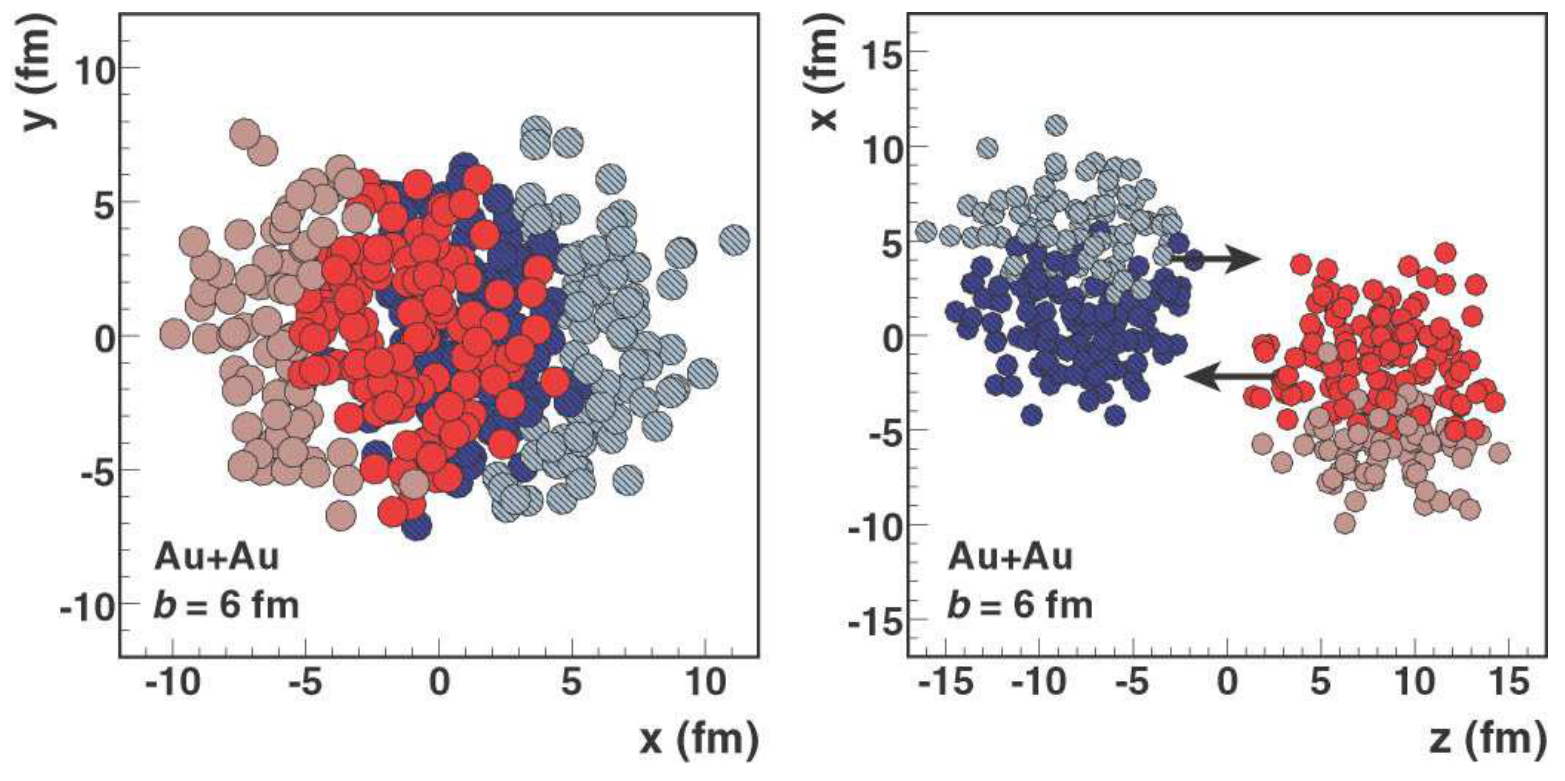 Impact Parameter
Participants
Glauber model implications
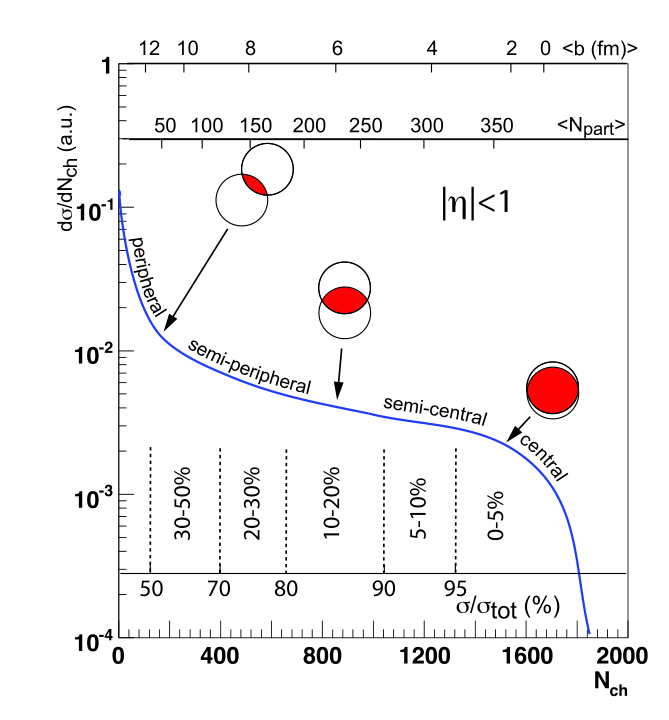 Q: How to know what type of collision occurred?
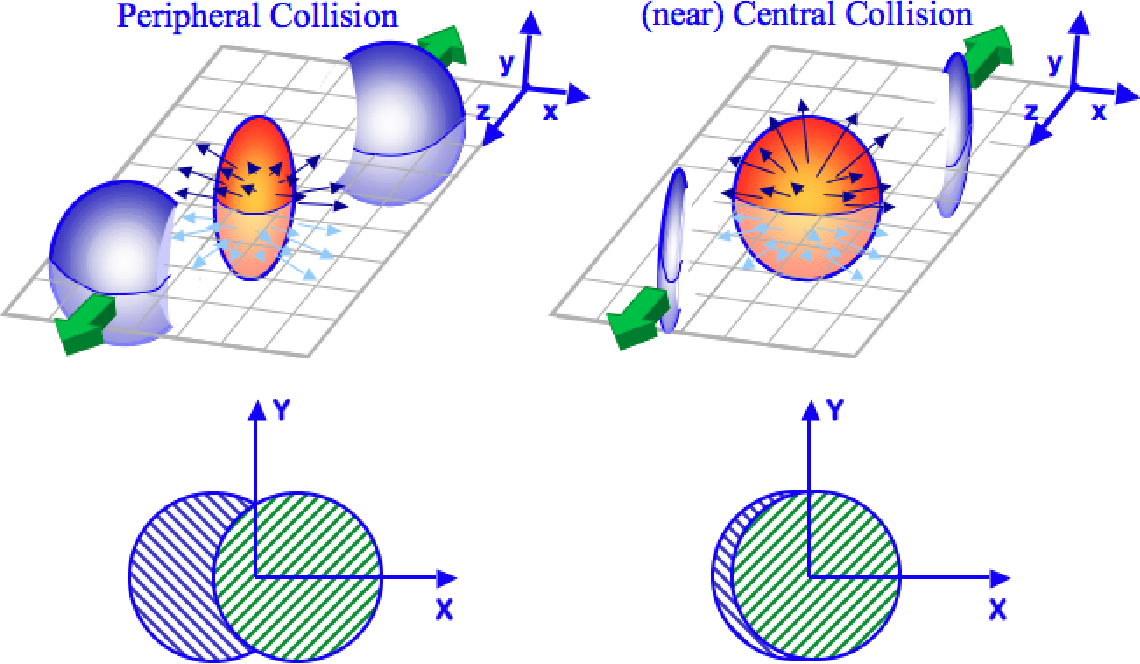 These two scenarios are very different!
https://www.semanticscholar.org/paper/Two-Particle-Correlations-And-The-Ridge-In-Heavy-Moschelli
Centrality
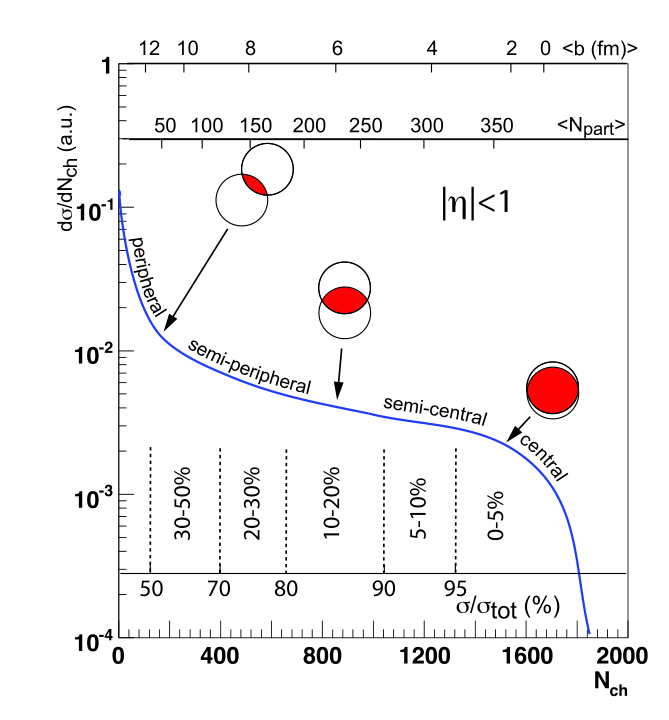 One talks about how central a collision is
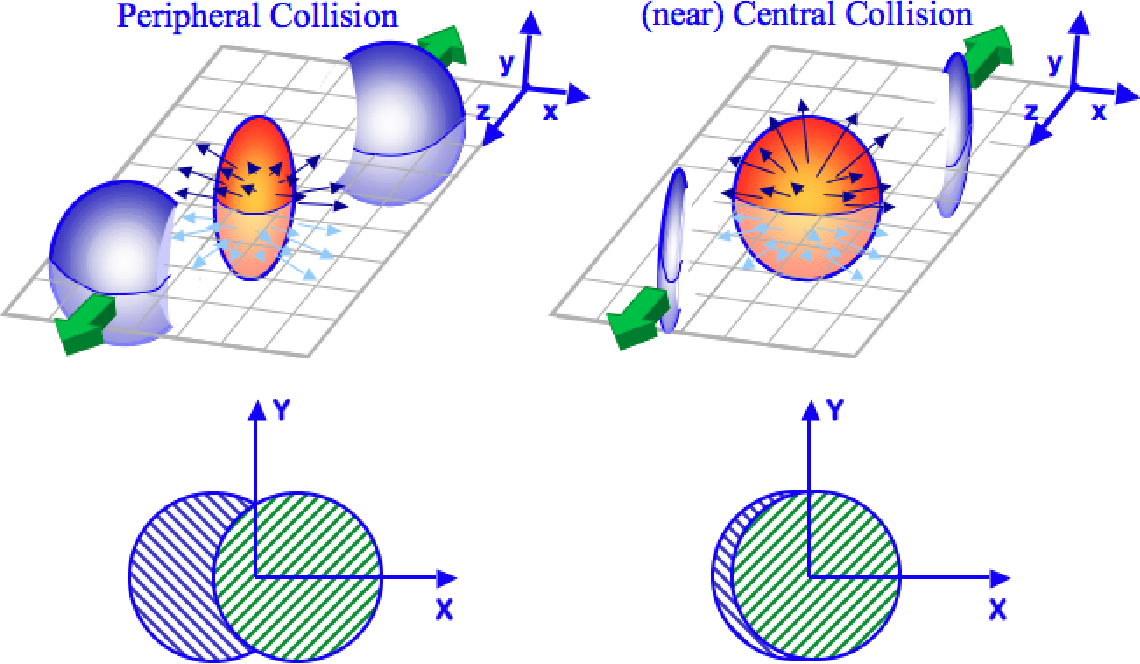 The more the two nuclei overlap, the more central
Centrality determination
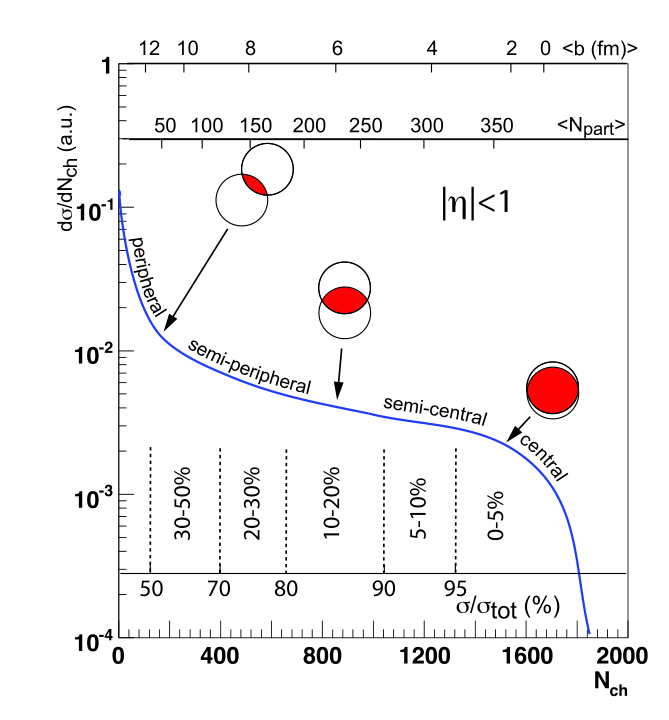 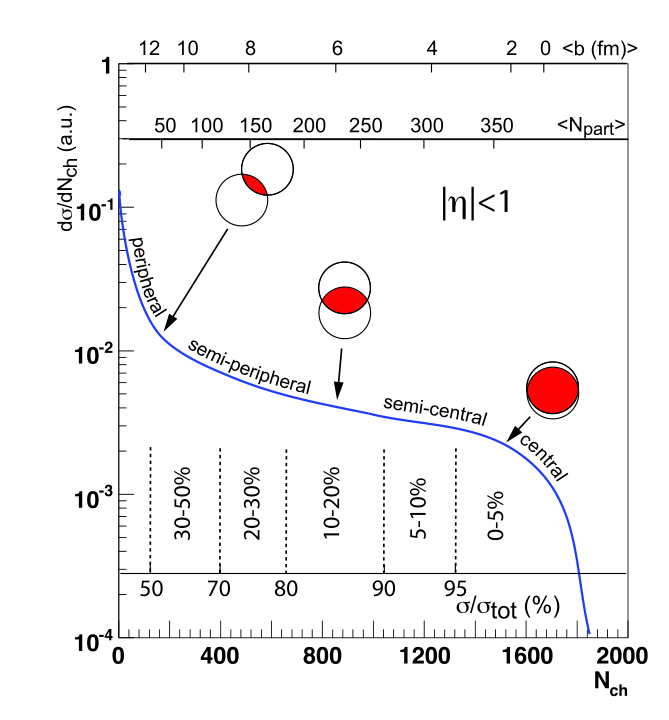 Unfortunately, experimentalists can not choose how the two nuclei collide
We must infer this from the particles in the detector
More particles produced → more overlap
Miller et al. 2007, nucl-ex/0701025
Collective Flow
Collective Flow
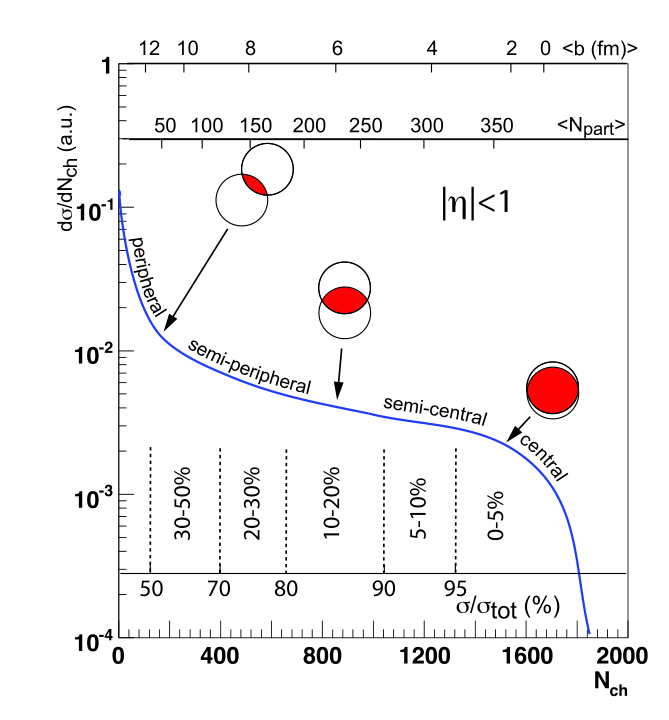 Non symmetric angular shape initially
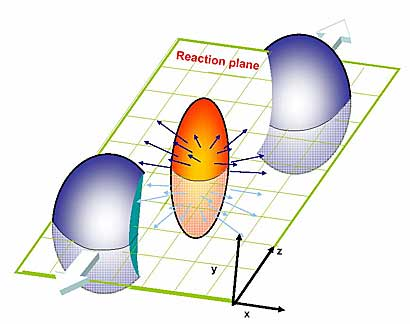 Non symmetric final state (but in momentum, no position)
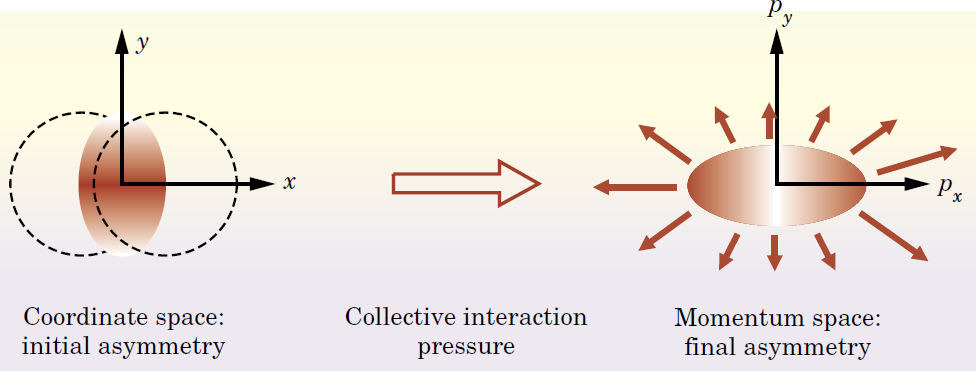 Important Contributions from RSA
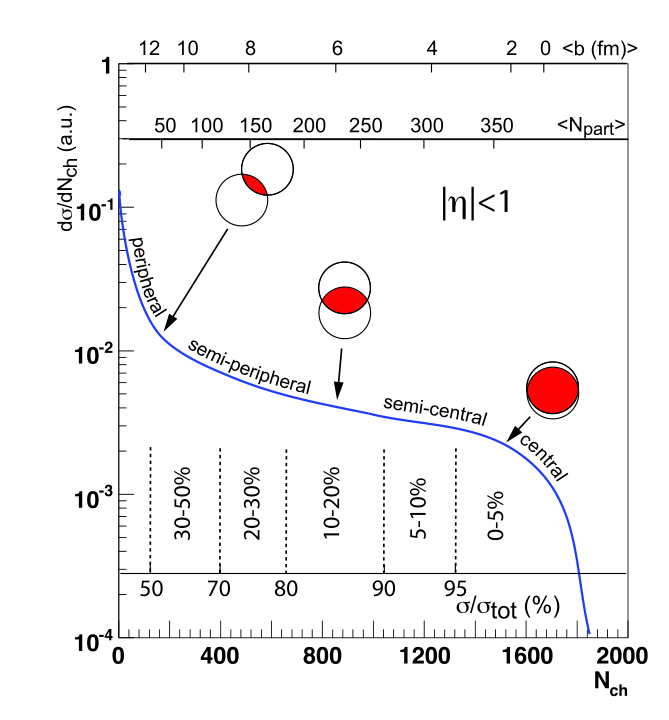 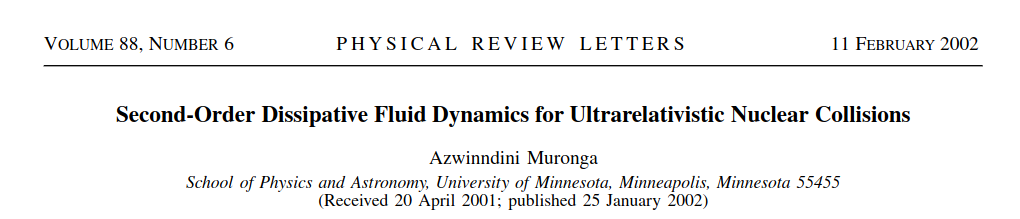 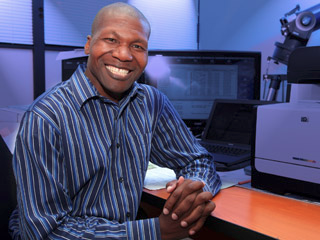 BSc from University of Venda
MSc from University of Cape Town
Currently Dean of Science at Nelson Mandela University
Azwinndini Muronga
Creation of the Most Perfect Fluid
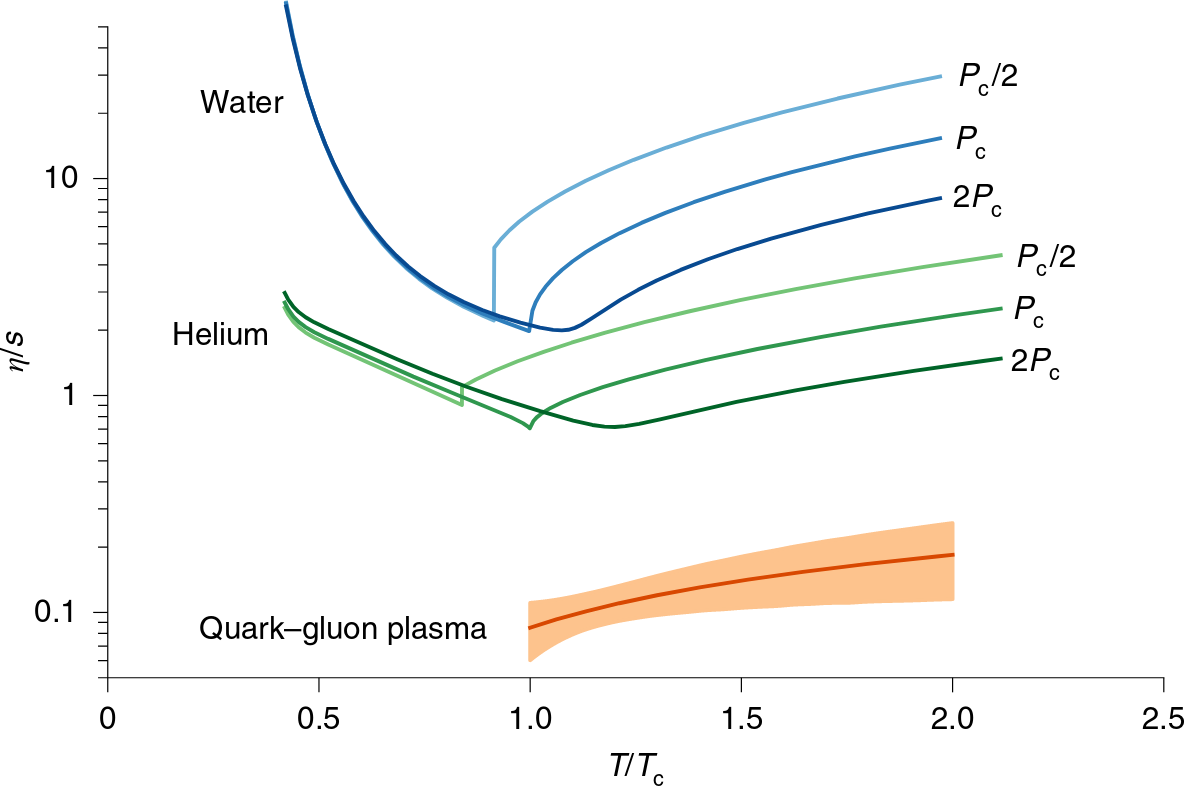 Smallest viscosity of any known fluid!
Quantifying signatures
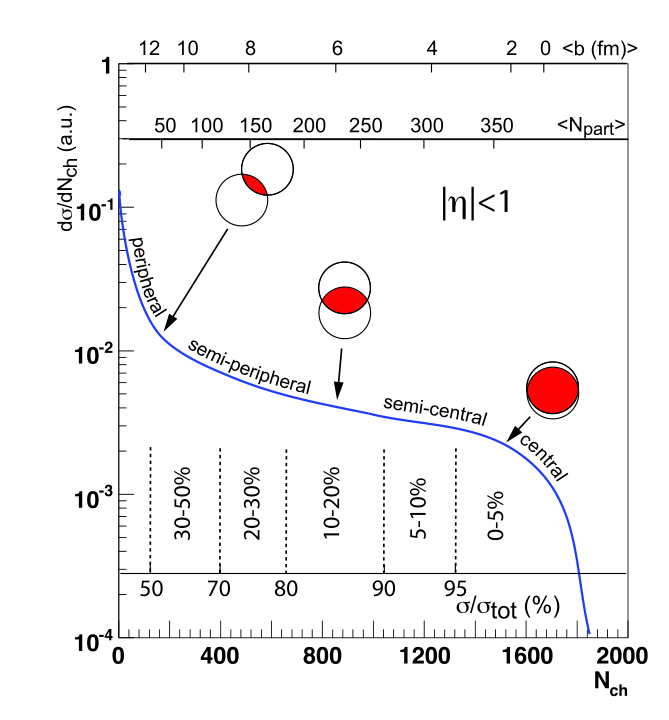 So far we’ve talked about qualitative results
In physics, we want quantitative predictions
Introduce observables
Specific quantities that experiments can measure
v2
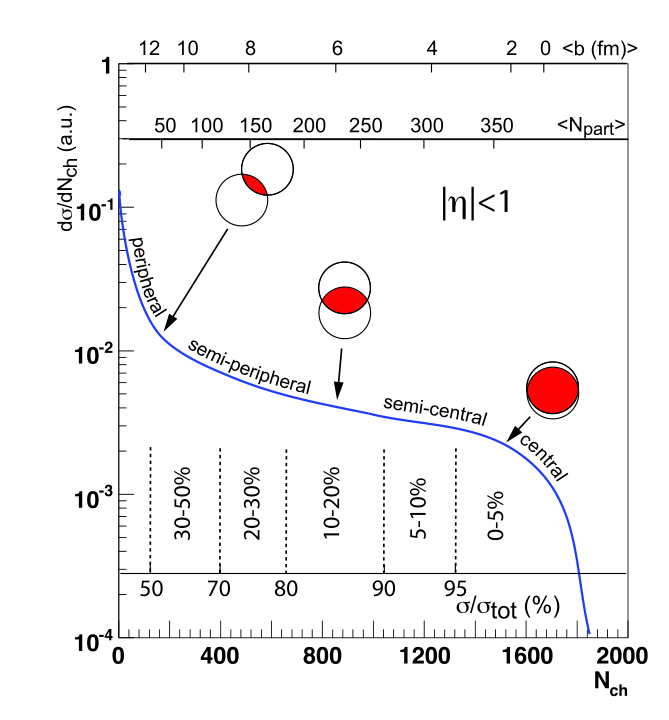 The v₂ captures the ellipticity of the collision
v₂ is the Fourier coefficient of cos(2 φ)
Very elliptic
Less elliptic
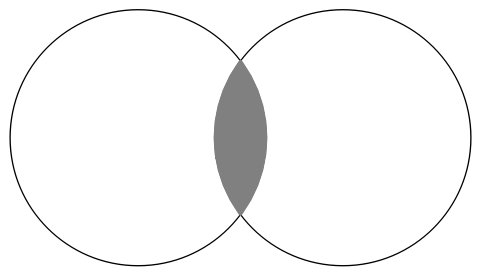 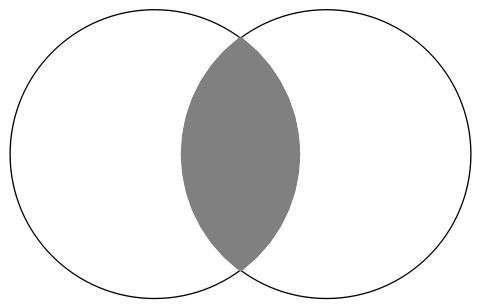 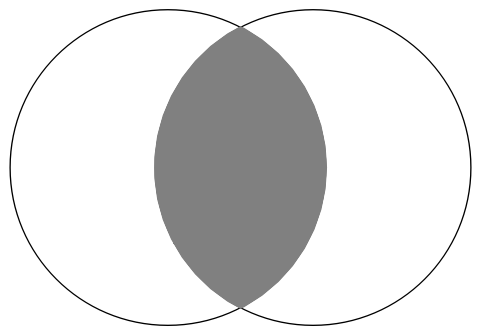 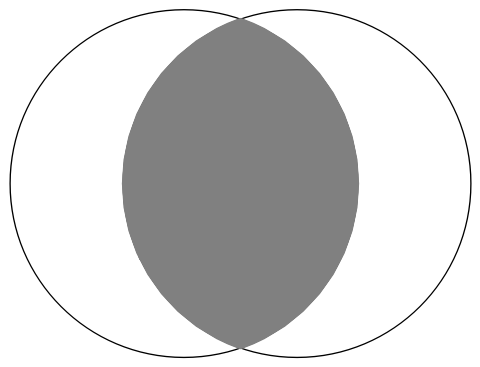 Quantitative Comparison to Data
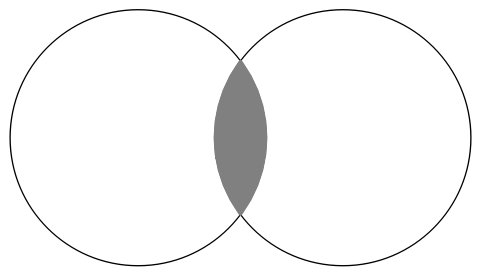 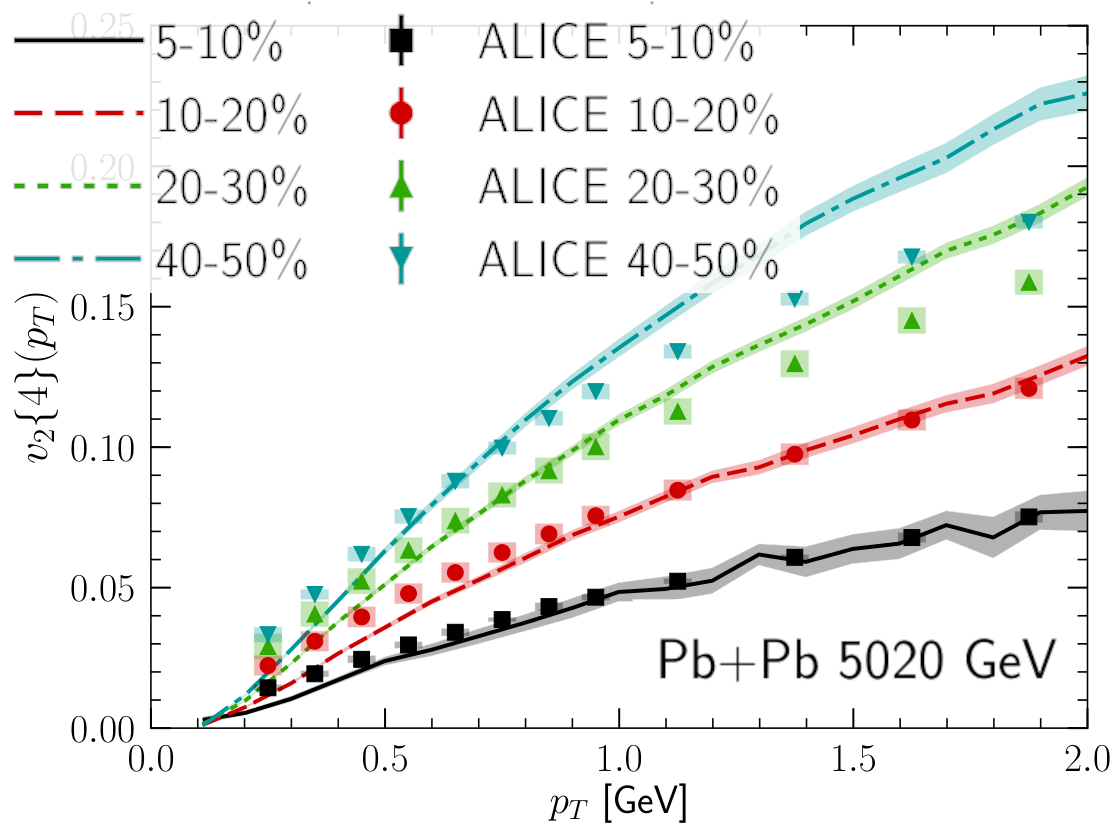 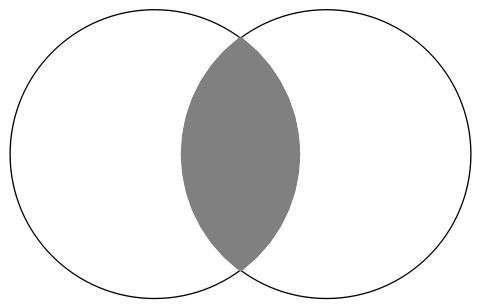 Hydrodynamics models describe data
Centrality increasing
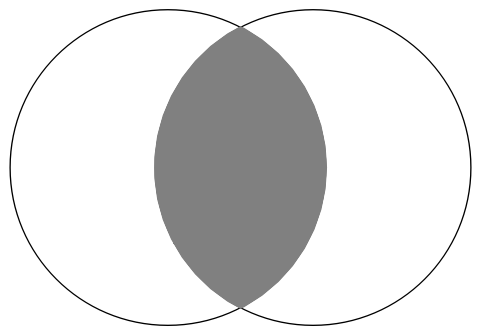 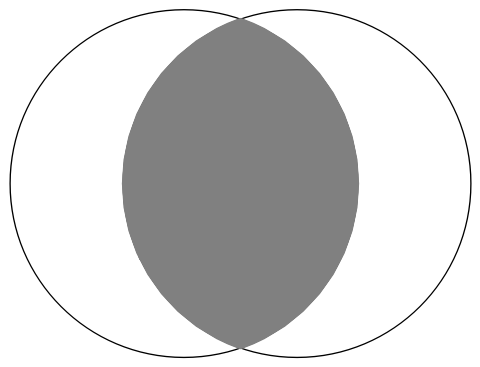 More elliptic, more flow
Schenke et al., Phys. Rev. C 102 (2020) 044905
Elliptical overlap region → angular anisotropy!
Jet Quenching
Energy loss
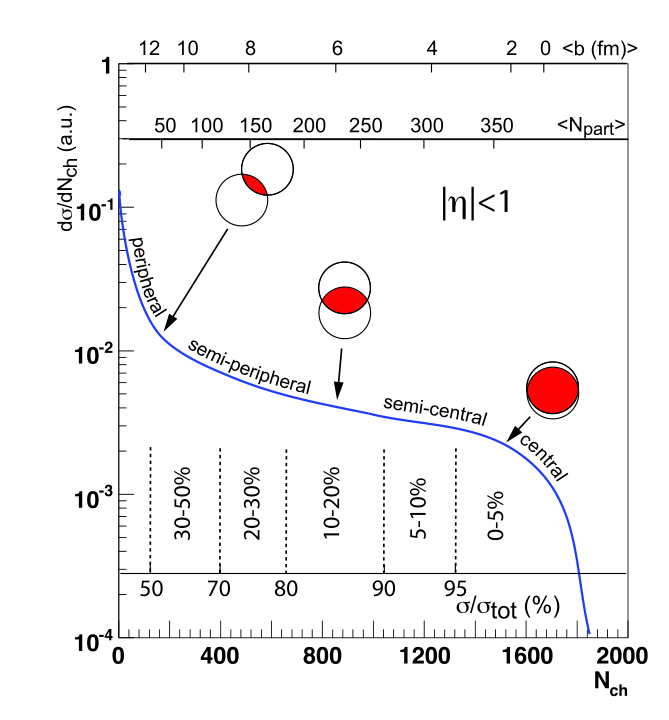 As quarks and gluons move through the plasma, they lose energy
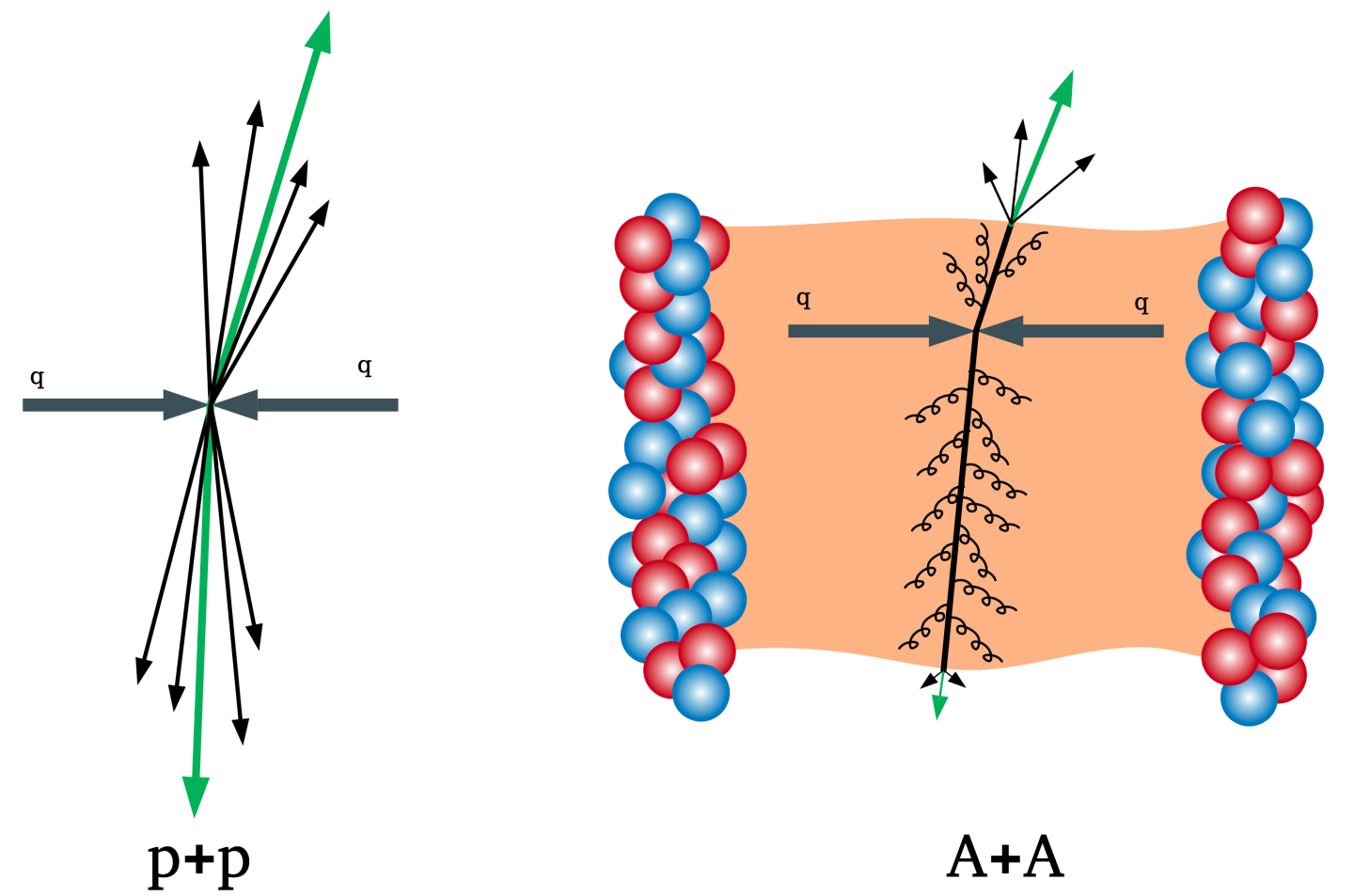 https://atlas.cern/Updates/Feature/Heavy-Ion-Physics
Seeing energy loss
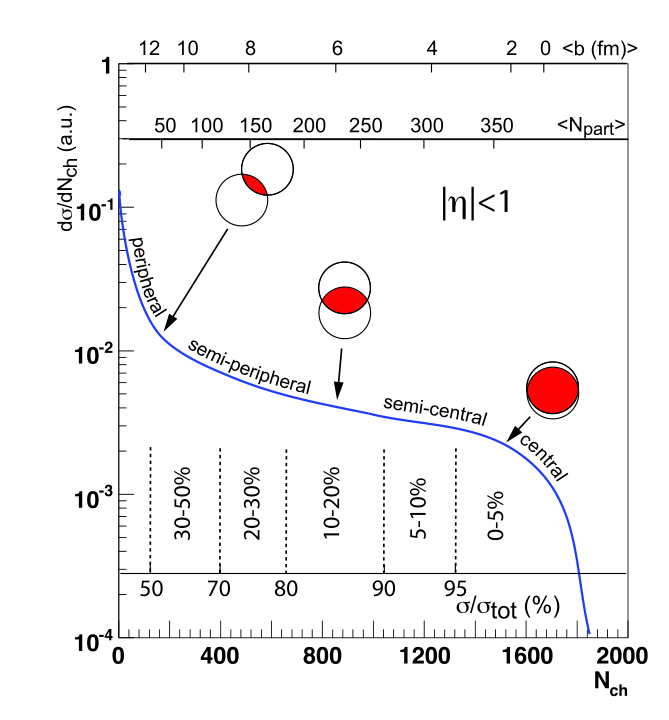 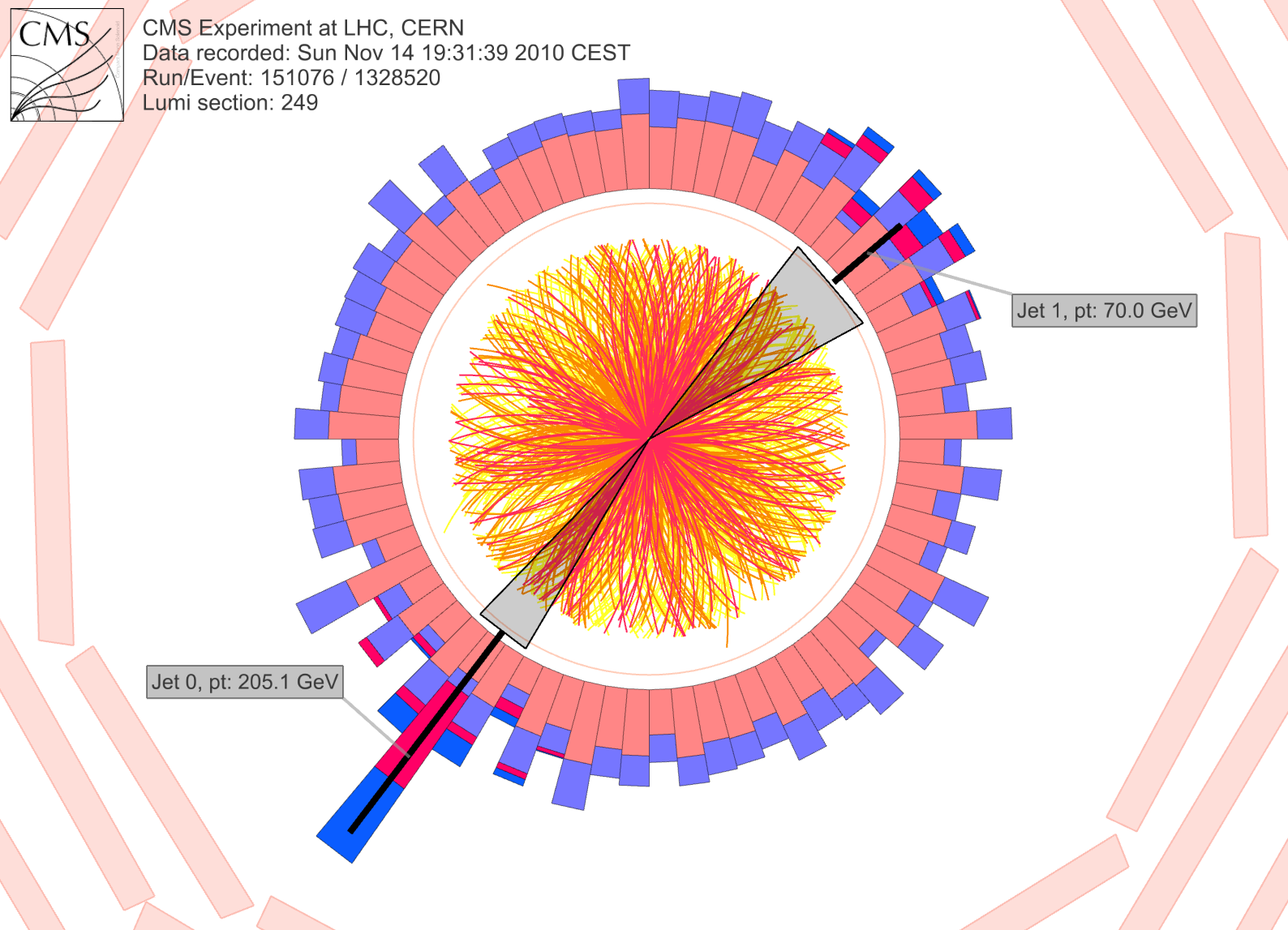 Energy = 70GeV
Where did the energy go? A: Dissipated into the QGP!
Energy = 200GeV
https://cms.cern/news/jet-quenching-observed-cms-heavy-ion-collisions
Nuclear Modification Factor
Again, we need to go quantitative
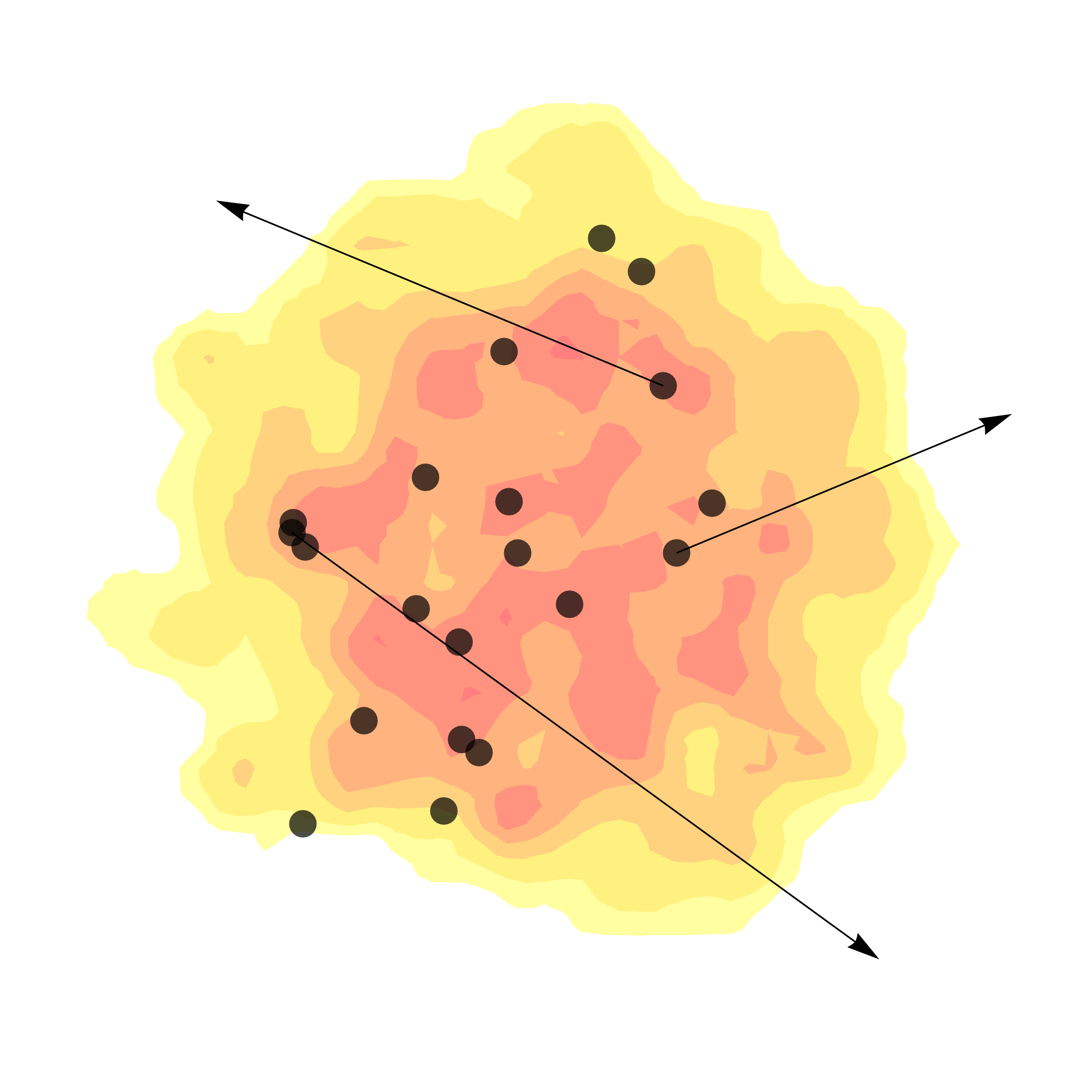 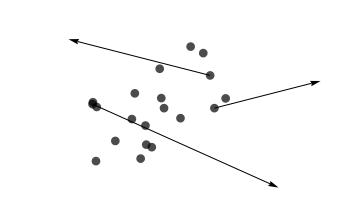 Glauber model is back!
Quantifies how much energy is lost in the medium
Experimental confirmation
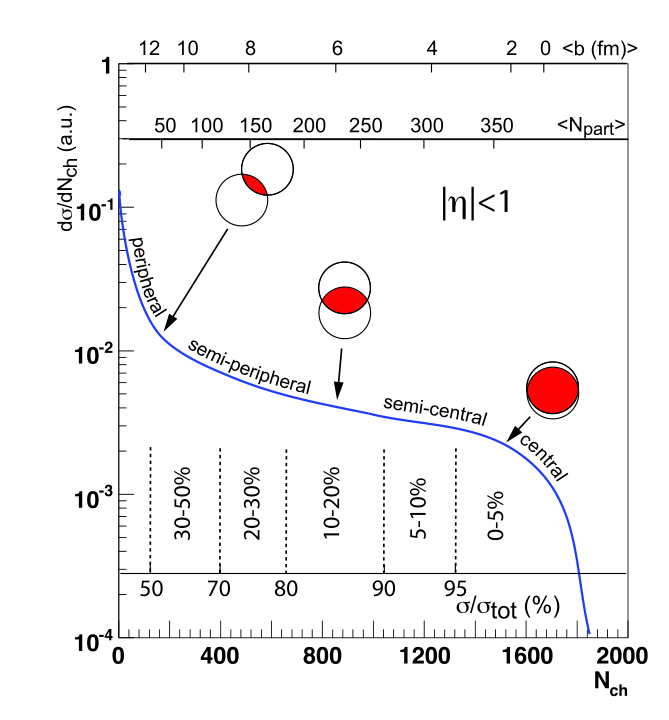 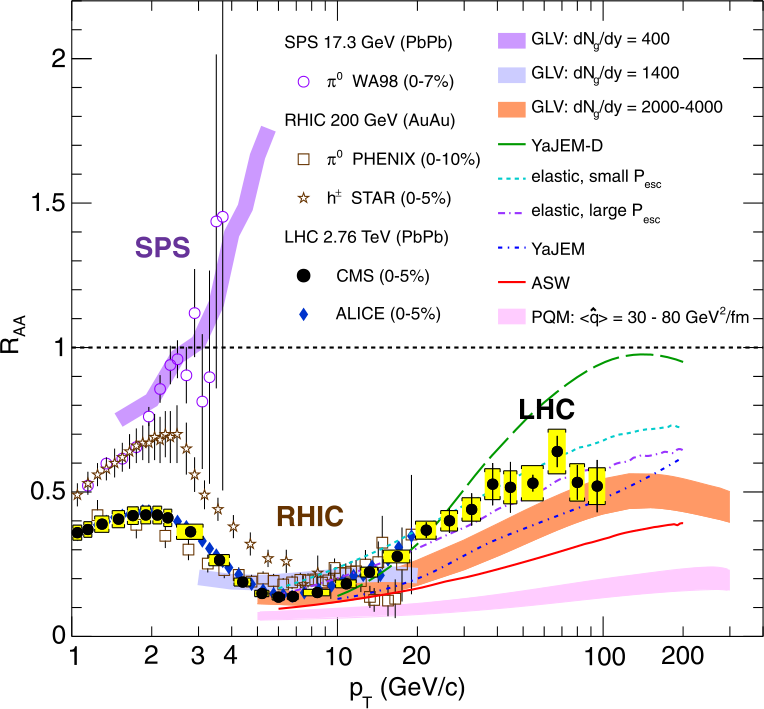 RAA < 1 indicates energy loss
Models predict energy loss!
Strangeness Enhancement
Strangeness enhancement
There are more strange quarks produced in a QGP
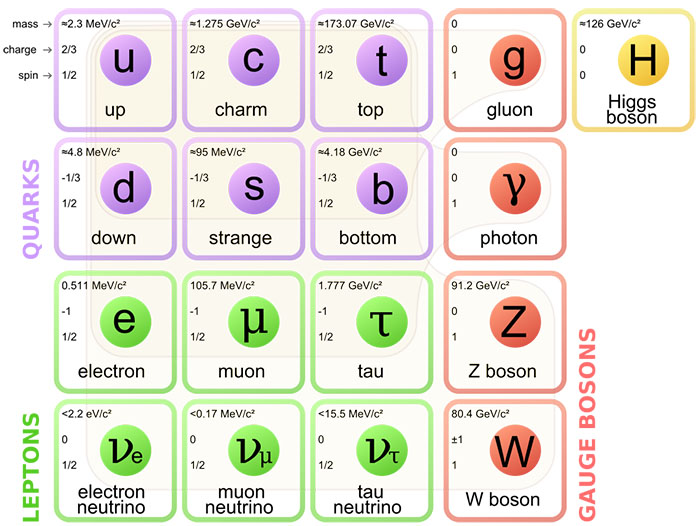 Protons and neutrons made from ups and downs => no strange before the collision
Why is there extra strange?
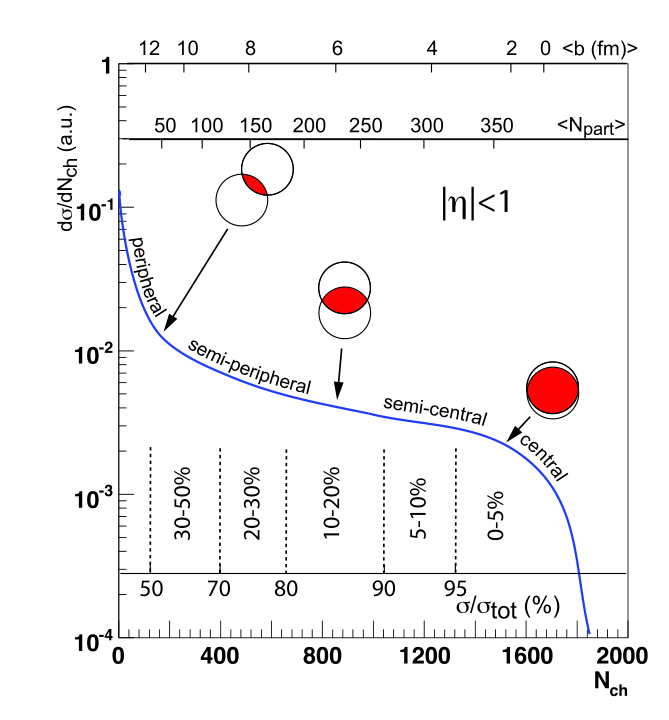 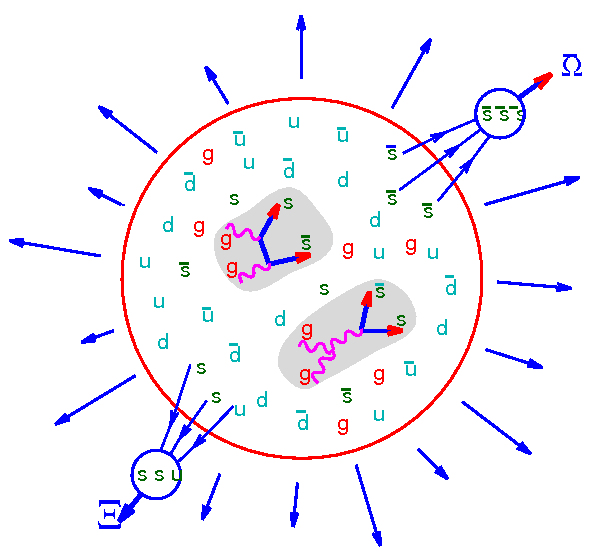 Strange quark mass ~ 100 MeV ~ temperature of Quark Gluon Plasma
Extra energy from the temperature allows strange quarks to be produced thermally
How are strange quarks made?
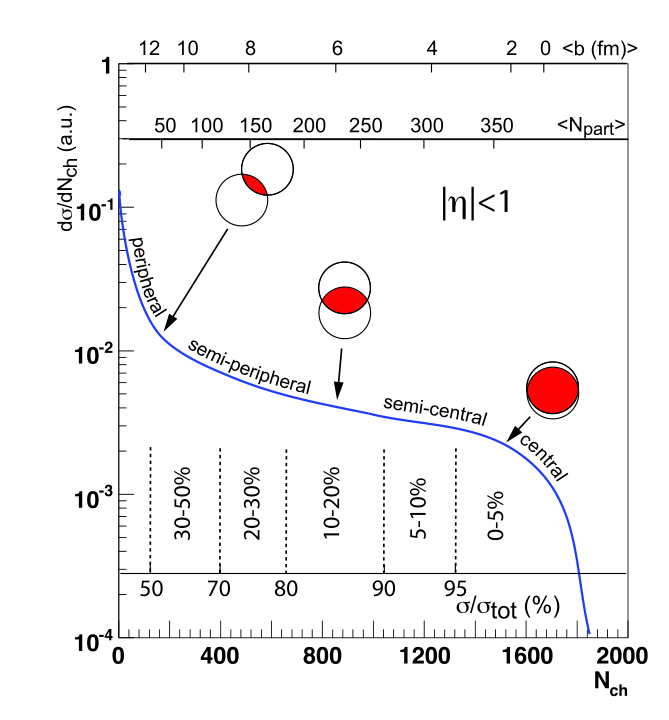 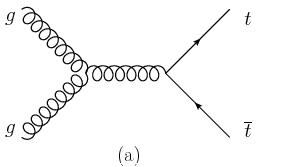 g + g → s + sbar
Other particles in the QGP can undergo interactions which make strange quarks
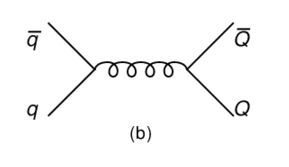 q + qbar → s + sbar
Just like chemistry!
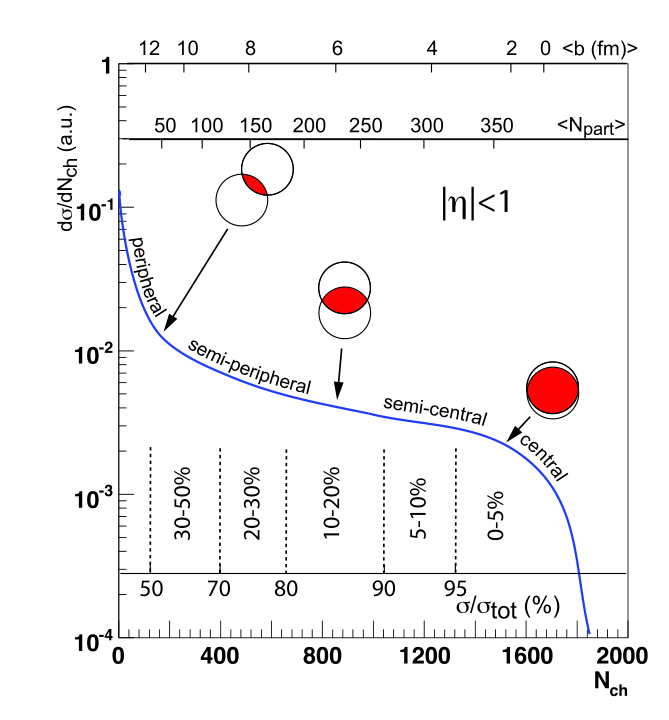 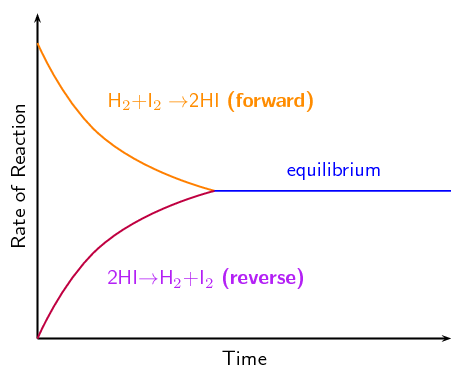 Or g + g → s + sbar
Some sort of equilibrium of strange quarks in the plasma will be reached
Or s + sbar → g + g
Siyavula https://www.siyavula.com/read/za/physical-sciences/grade-12/chemical-equilibrium/08-chemical-equilibrium-01
Compared to what?
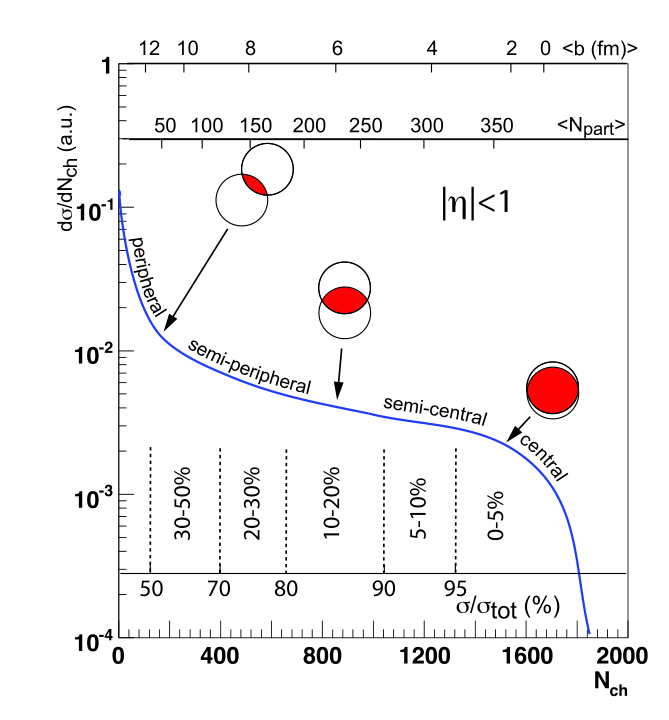 More strangeness in heavy ion collisions, compared to what?
Glauber model is back again!
Experimental observation
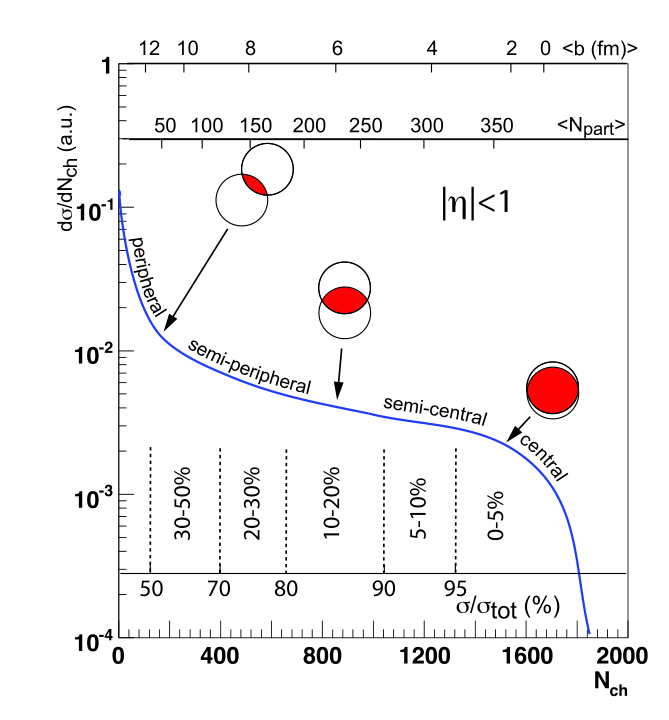 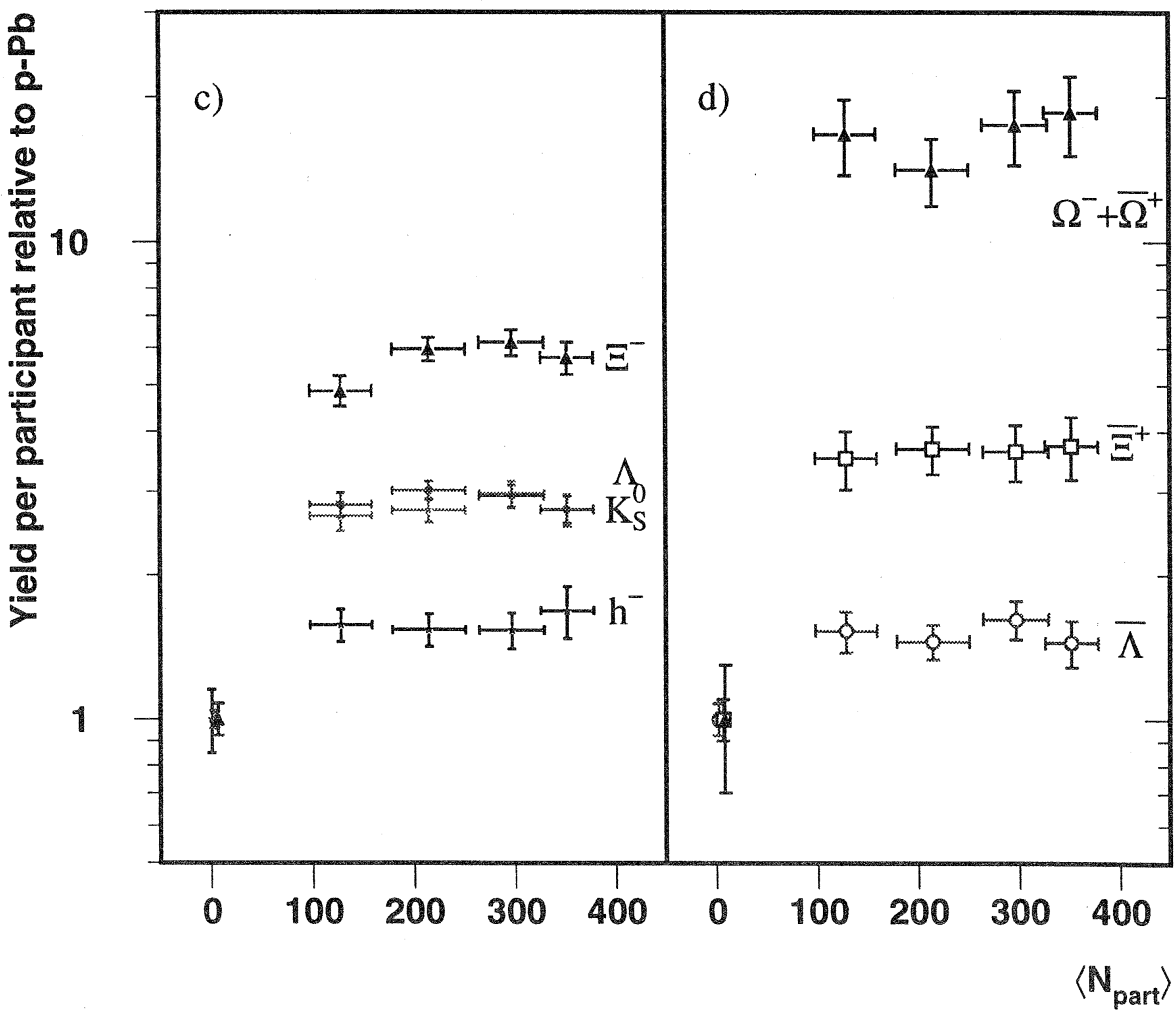 (R from earlier)
The more strange, the more we see!
s s s
u s s
u d s
WA97 1999, PLB 449 401
Detailed Model Comparison
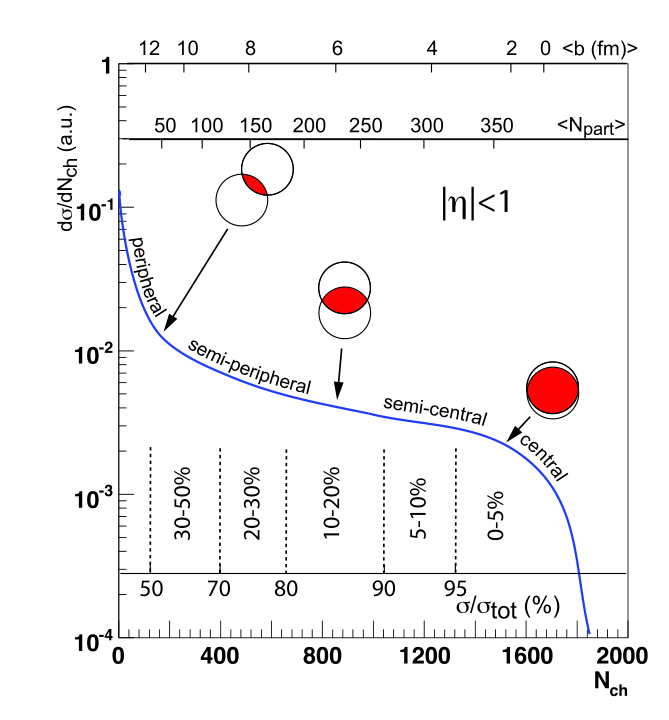 Present day:
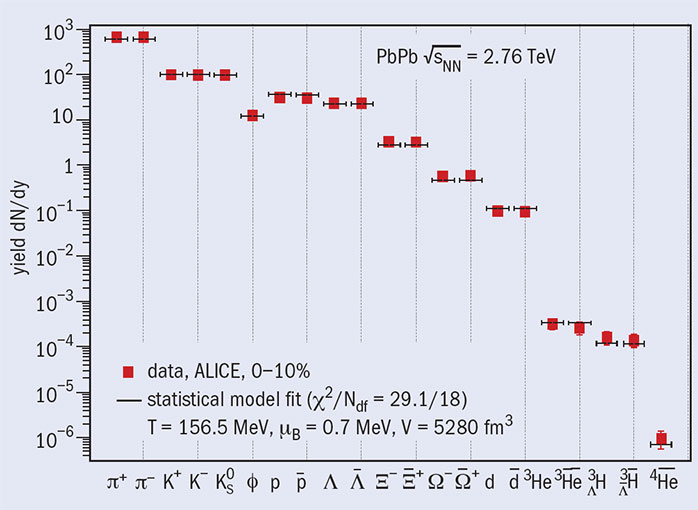 Statistical models can reproduce all numbers of various particles
How to study this!
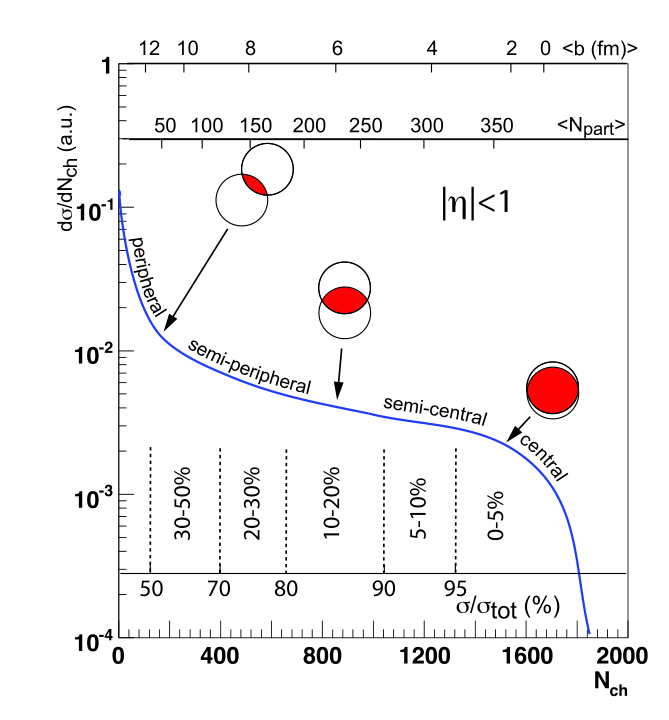 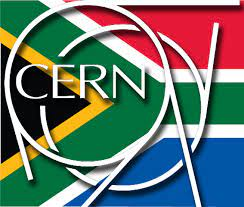 Apply for physics honours at UCT
MSc with ALICE or in theory (UCT, etc.)
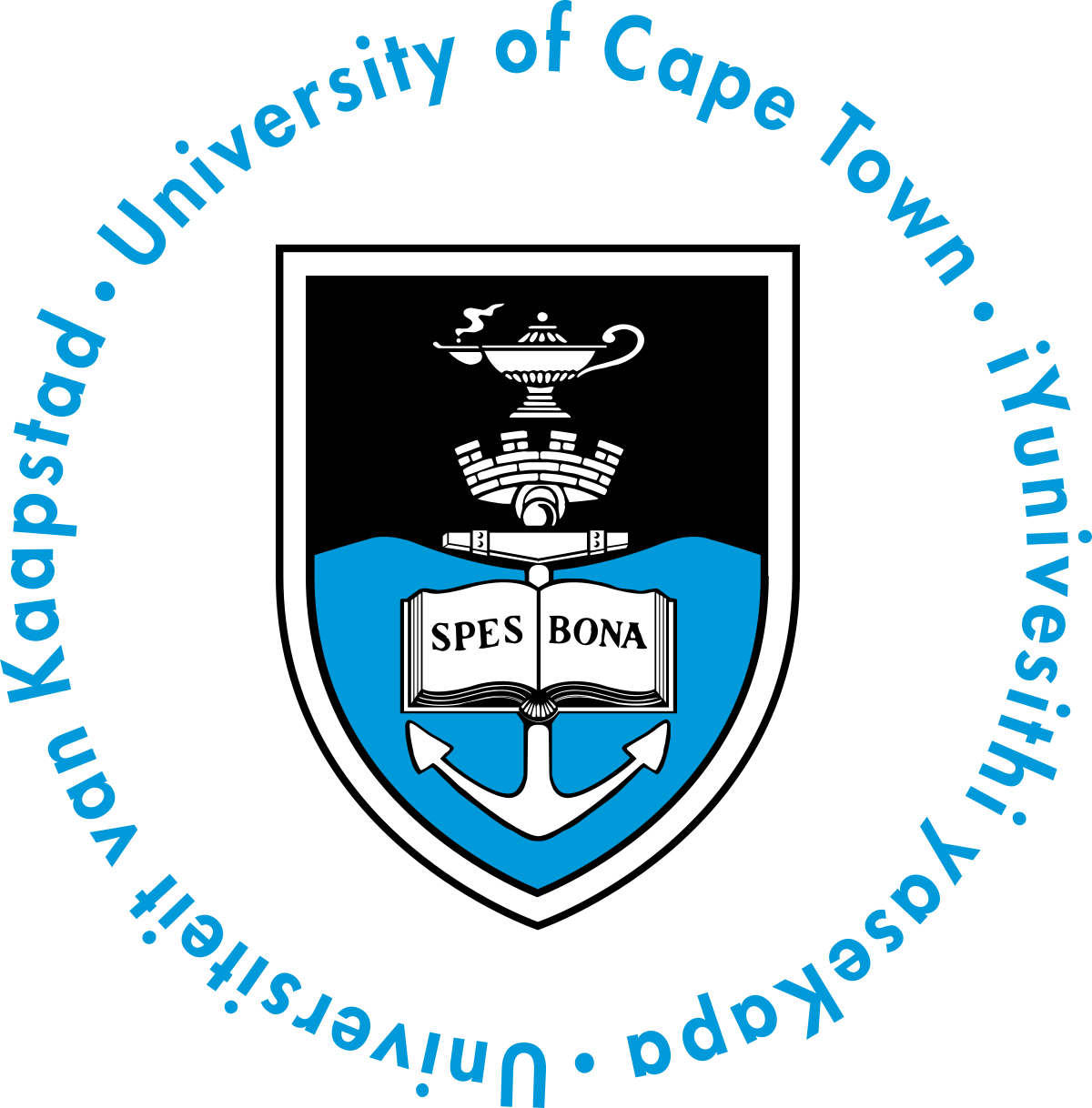 Opportunities for scholarships with SA-CERN
Trips to CERN, conferences, etc.